Cardiovascular PhysiologyDr. Ahmed Al-DwairiDepartment of Physiologyandwairi7@just.edu.joM2 L0
Lecture Outline
Cardiovascular System Function
Functional Anatomy of the Heart
Myocardial Physiology
Cardiac Cycle
Cardiac Output Controls & Blood Pressure
Cardiovascular System Function
Functional components of the cardiovascular system:

Heart
Blood Vessels
Blood
Cardiovascular System Function
Functional Anatomy that create the “pump”:

Chambers
Valves
Intrinsic Conduction System
The heart is a dual pump
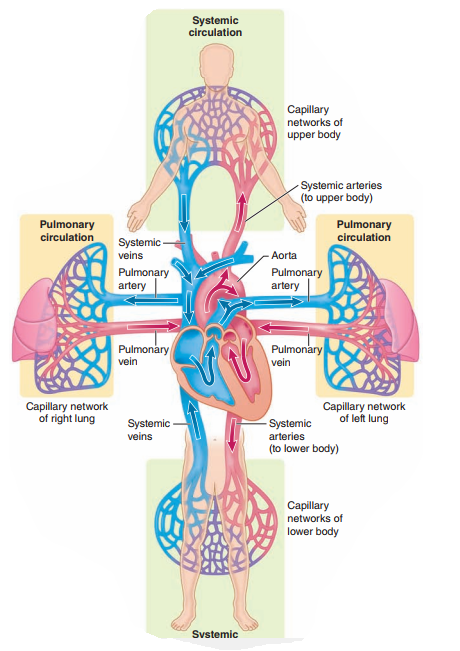 Myocardial Thickness and Function
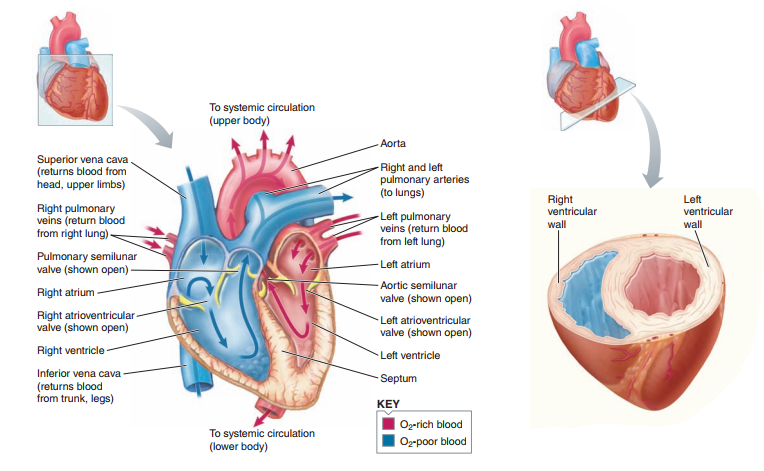 Heart Valves
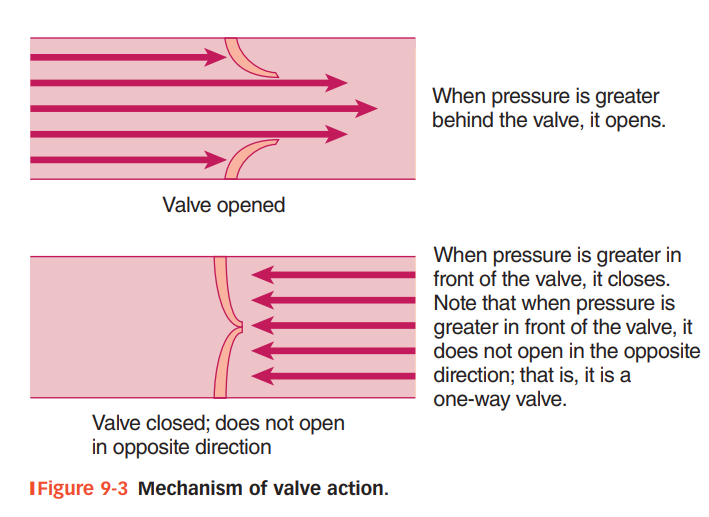 Heart Valves
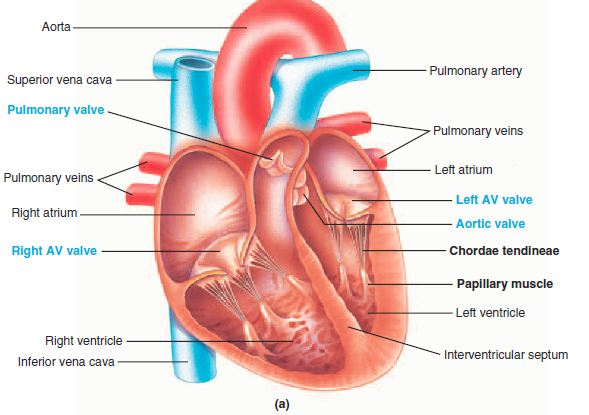 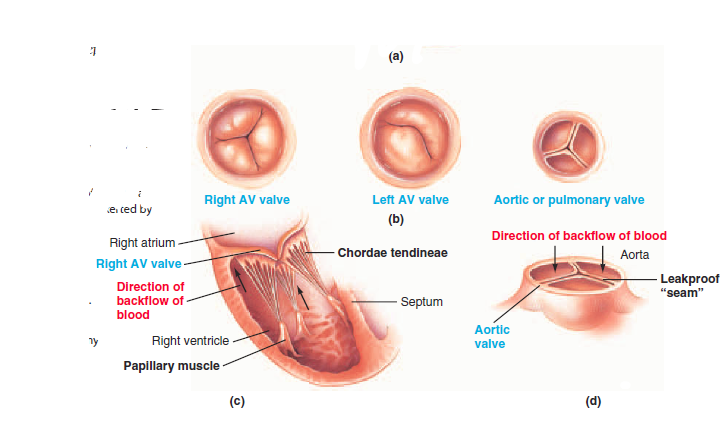 Atrioventricular Valve Function
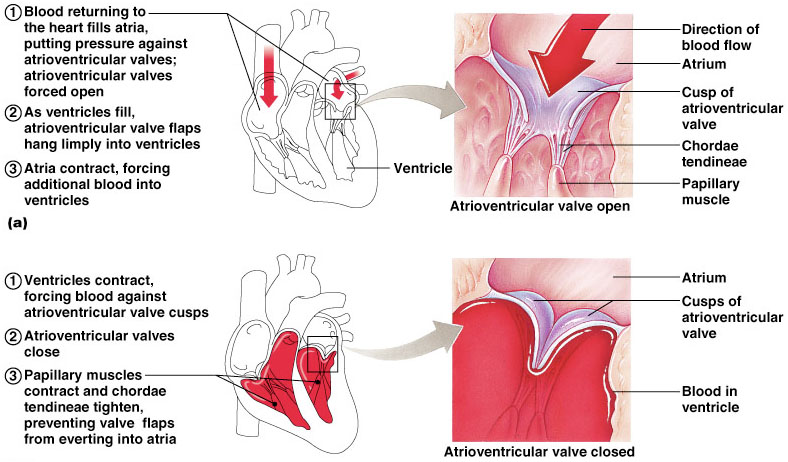 Semilunar Valve Function
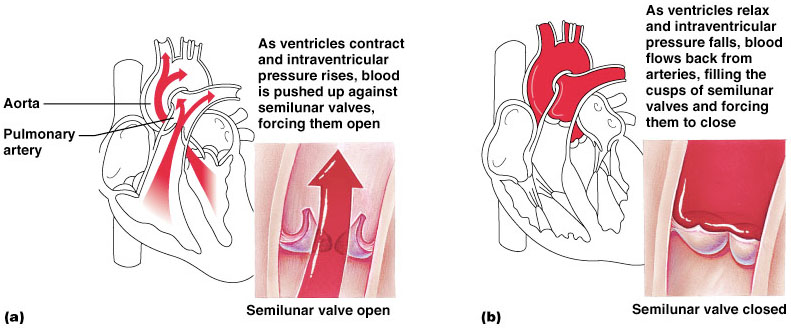 Intrinsic Conduction System
Autorhythmic cells:
Initiate action potentials 
Have unstable resting potentials called pacemaker potentials
Use calcium influx (rather than sodium) for rising phase of the action potential
Pacemaker and Action Potentials of the Heart
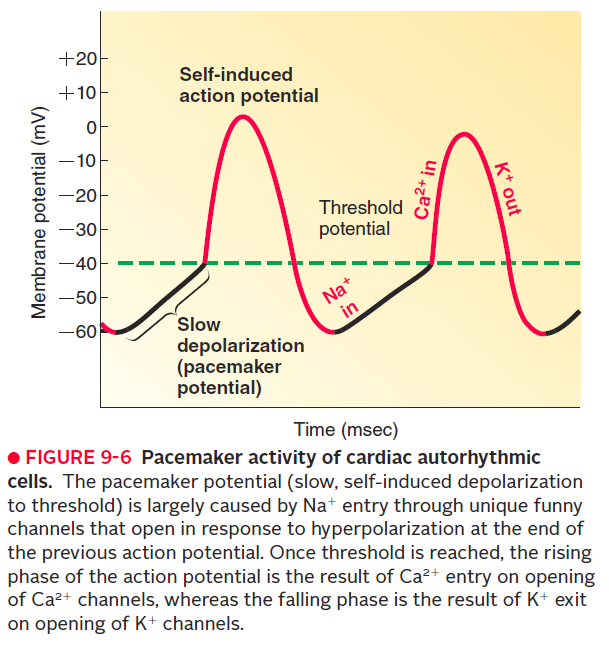 12
Intrinsic Conduction System
Consists of “pacemaker” cells and conduction pathways
Coordinate the contraction of the atria and ventricles
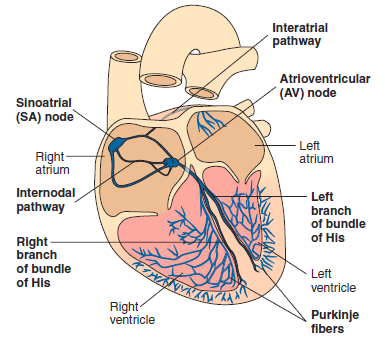 The sinoatrial node is the normal pacemaker of the heart.



1. The sinoatrial node (SA node), a small, specialized region in the right atrial wall near the opening of the superior vena cava.

2. The atrioventricular node (AV node), a small bundle of specialized cardiac muscle cells located at the base of the right atrium near the septum, just above the junction of the atria and ventricles.

3. The bundle of His (atrioventricular bundle), a tract of specialized cells that originates at the AV node and enters the interventricular septum. Here, it divides to form the right and left bundle branches that travel down the septum, curve around the tip of the ventricular chambers, and travel back
toward the atria along the outer walls.

4. Purkinje fibers, small terminal fibers that extend from the bundle of His and spread throughout the ventricular myocardium.
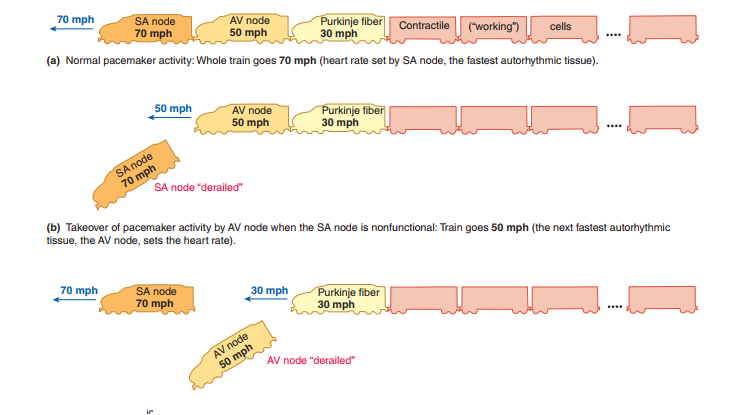 Heart Physiology: Sequence of Excitation
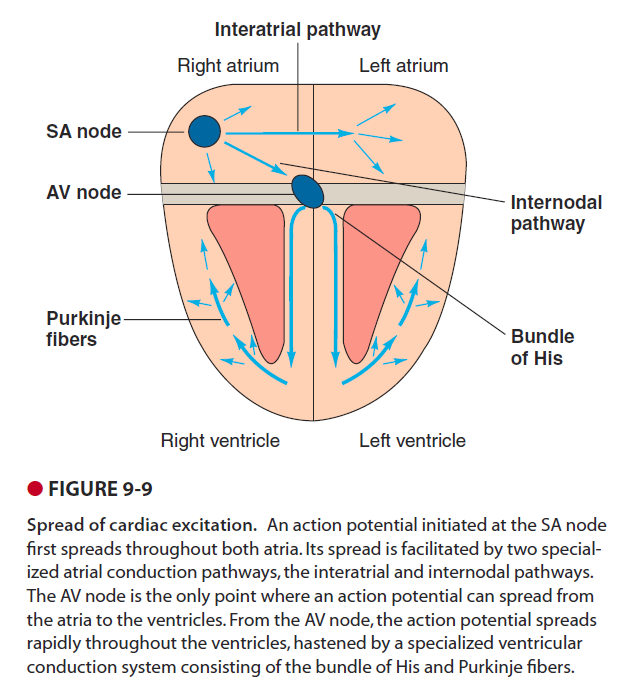 Autorhythmic Cells (Pacemaker Cells)
Characteristics of Pacemaker Cells
Unstable membrane potential
“bottoms out” at -60mV
“drifts upward” to -40mV, forming a pacemaker potential
Myogenic
The upward “drift” allows the membrane to reach threshold potential (-40mV) by itself
This is due to
1.  Slow leakage of K+ out & faster leakage Na+ in
Causes slow depolarization
Occurs through If channels (f=funny) that open at negative membrane potentials and start closing as membrane approaches threshold potential
2.  Ca2+ channels opening as membrane approaches threshold
At threshold additional Ca2+ ion channels open causing more rapid depolarization
These deactivate shortly after and
3.  Slow K+ channels open as membrane depolarizes causing an   efflux of K+ and a repolarization of membrane
Extrinsic Innervation of the Heart
Heart is stimulated by the sympathetic cardioacceleratory center 
Heart is inhibited by the parasympathetic cardioinhibitory center
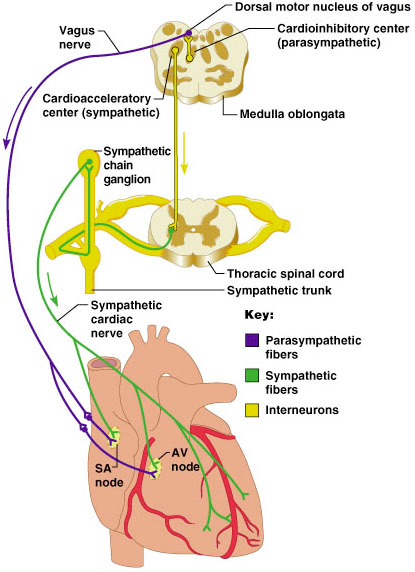 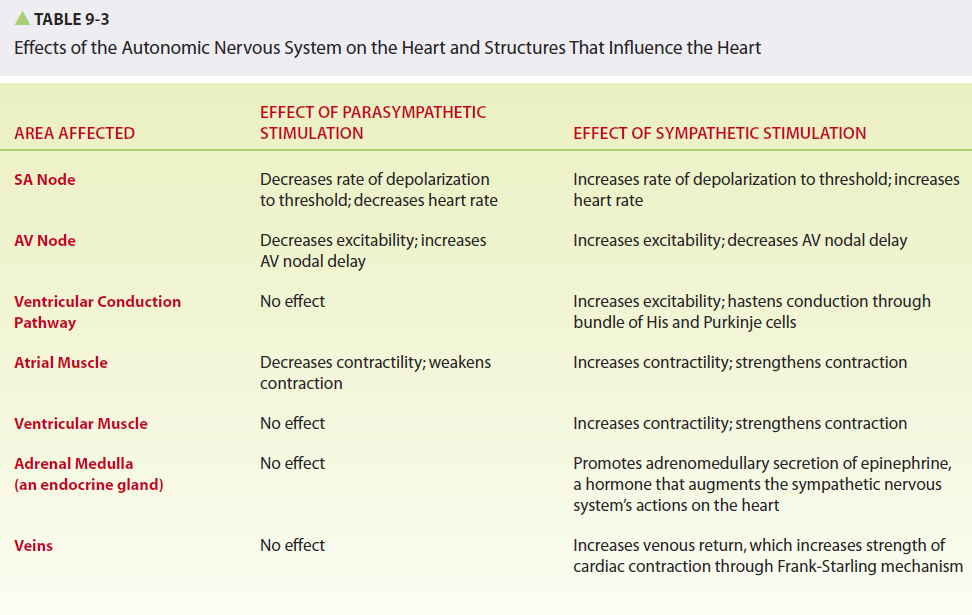 Cardiac Muscle
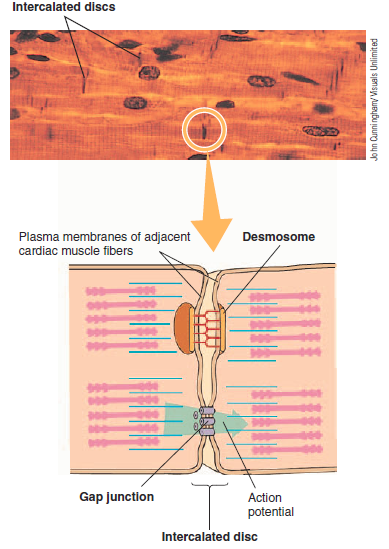 Characteristics
Striated
Short branched cells
Uninucleate
Intercalated discs
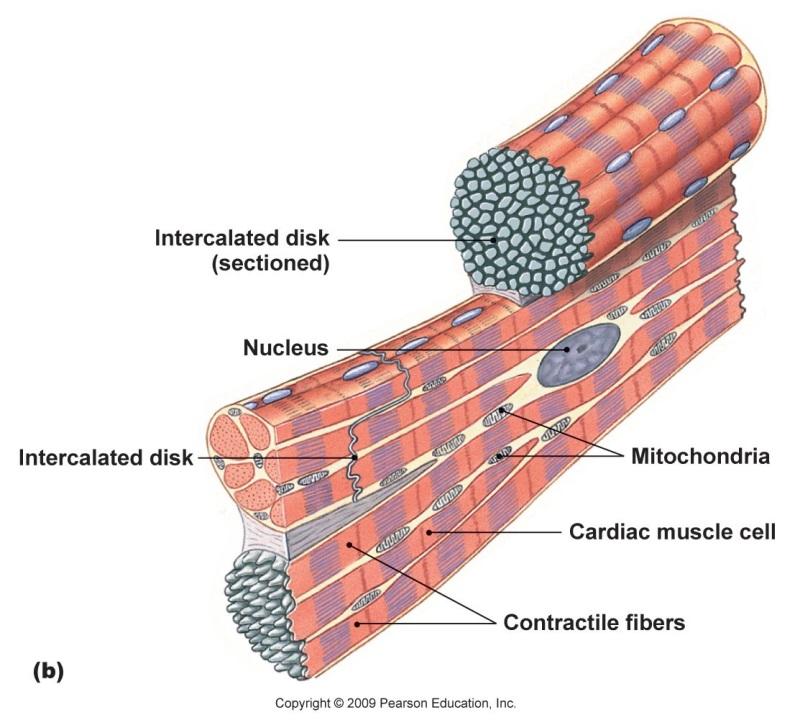 Contractile Cells
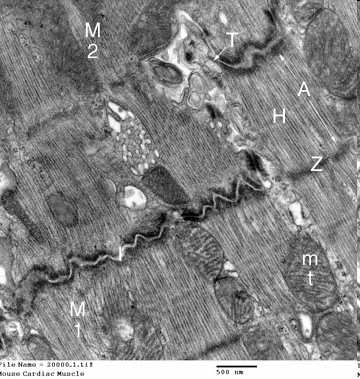 Special aspects
Intercalated discs
Highly convoluted and interdigitated junctions
Joint adjacent cells with
Desmosomes & fascia adherens
Allow for synticial activity
With gap junctions
More mitochondria than skeletal muscle
Less sarcoplasmic reticulum
Ca2+ also influxes from ECF reducing storage need
Larger t-tubules
Internally branching
Myocardial contractions are graded!
Contractile Cells
Special aspects
The action potential of a contractile cell
Ca2+ plays a major role again
Action potential is longer in duration than a “normal” action potential due to Ca2+ entry
Phases
– resting membrane potential @ -90mV
– depolarization
Due to gap junctions or conduction fiber action
Voltage gated Na+ channels open… close at 20mV
– temporary repolarization
Open K+ channels allow some K+ to leave the cell
– plateau phase
Voltage gated Ca2+ channels are fully open (started during initial depolarization)
– repolarization
Ca2+ channels close and K+ permeability increases as slower activated K+ channels open, causing a quick repolarization
What is the significance of the plateau phase?
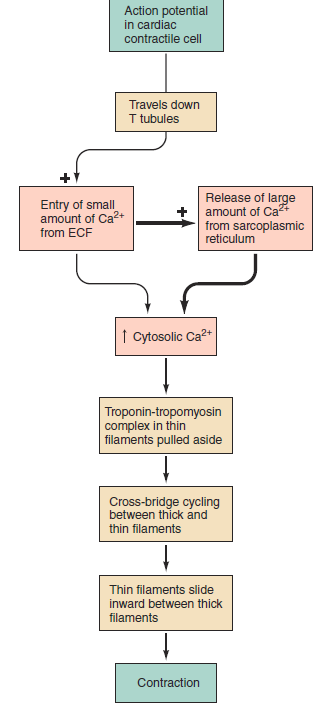 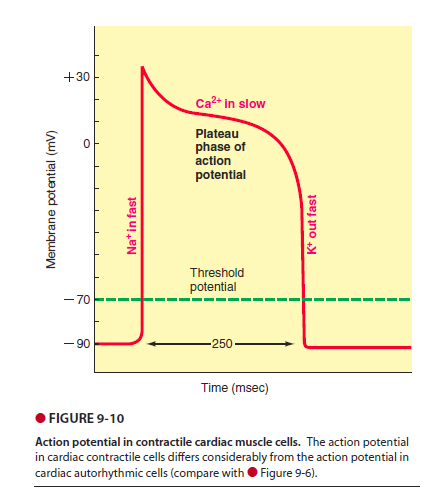 Contractile Cells
Skeletal Action Potential vs Contractile Myocardial Action Potential
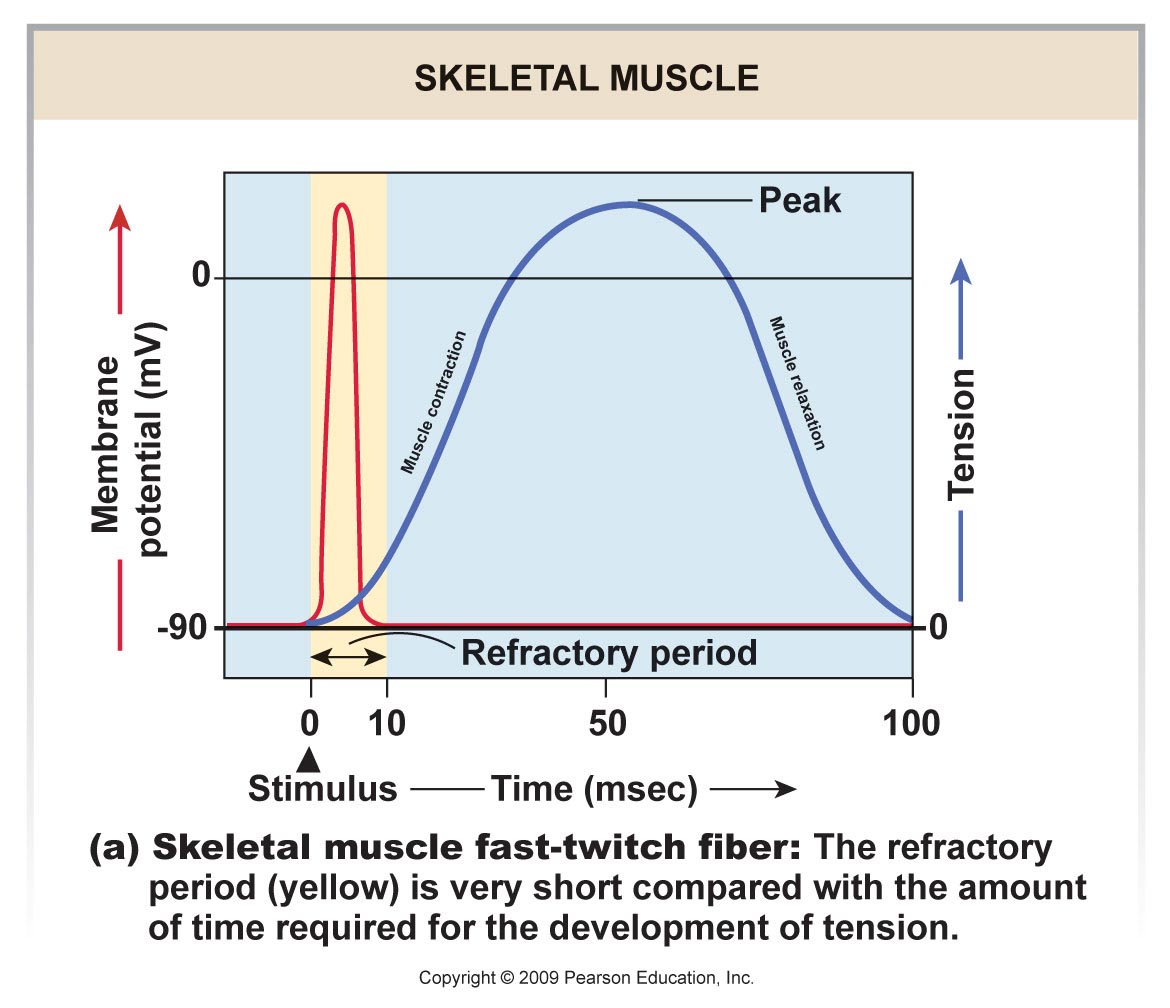 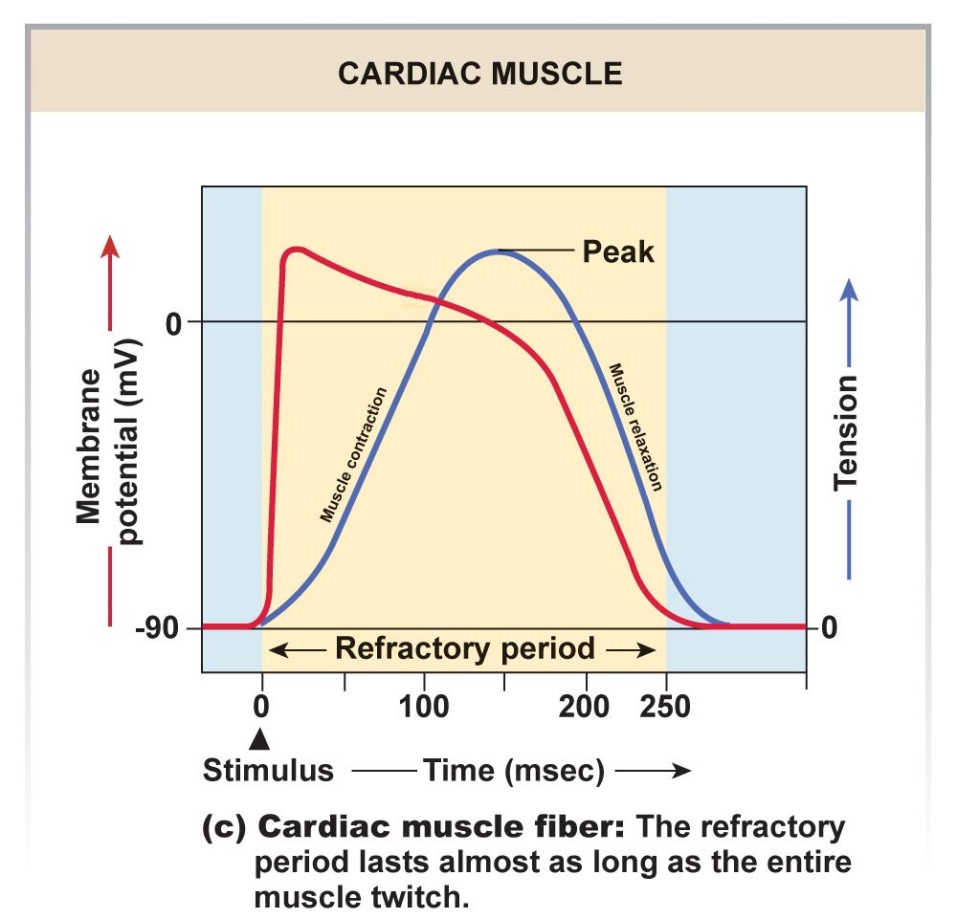 Contractile Cells
Plateau phase prevents summation due to the elongated refractory period
No summation capacity = no tetanus
Which would be fatal
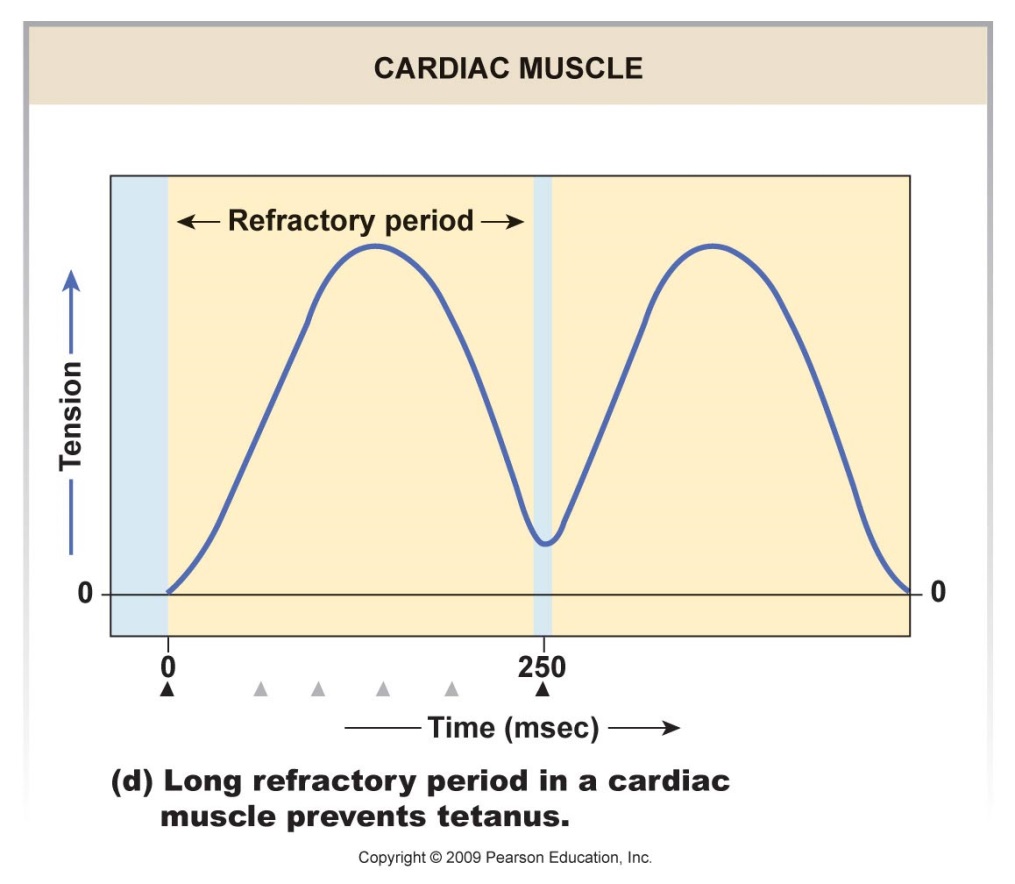 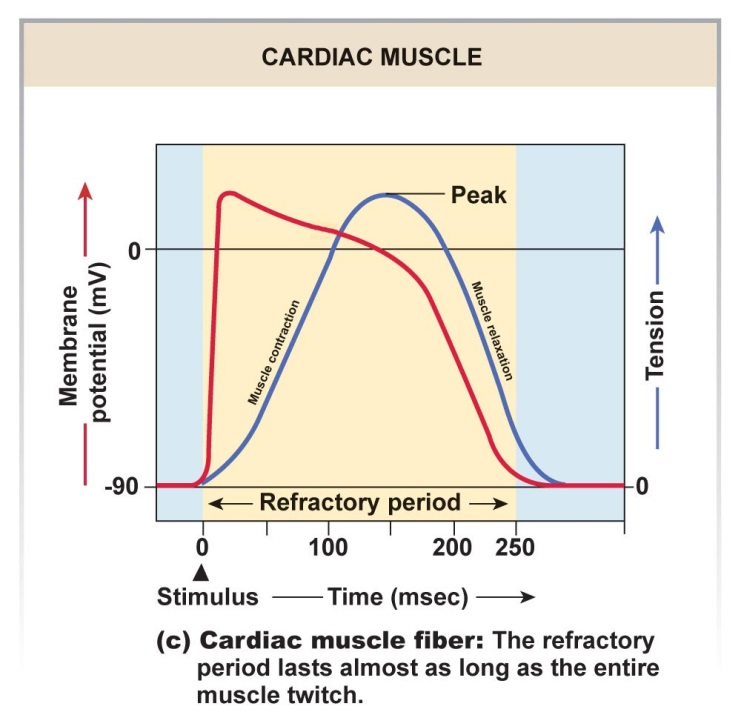 Summary of Action PotentialsSkeletal Muscle vs Cardiac Muscle
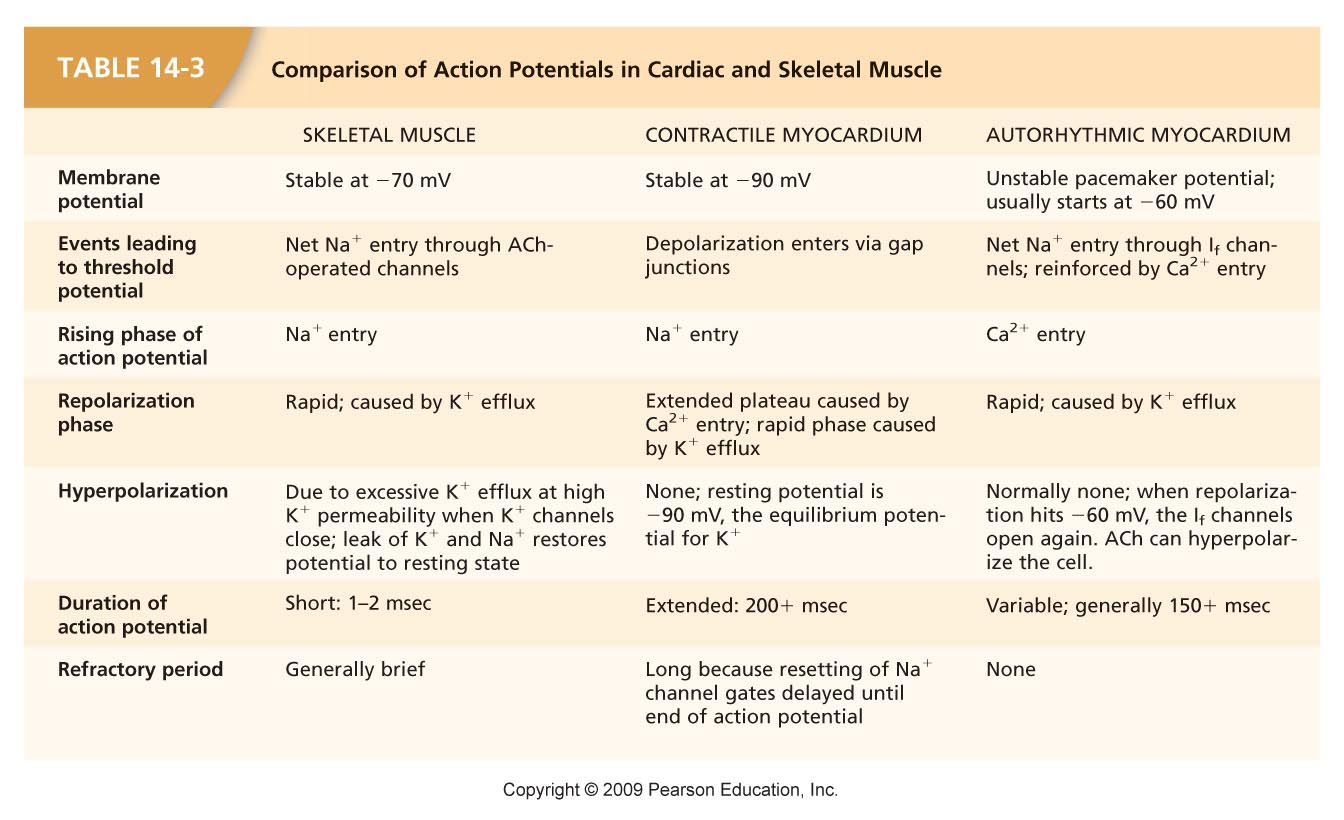 Electrocardiography
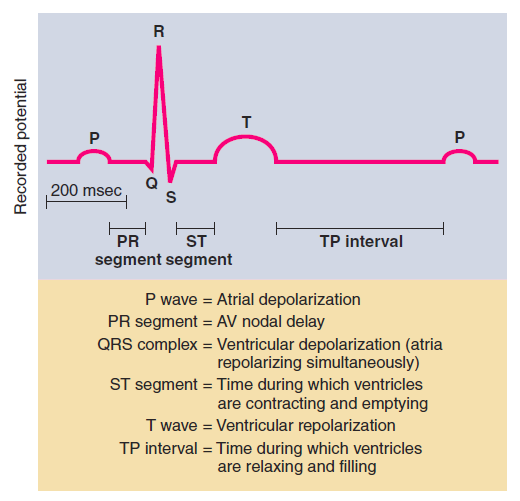 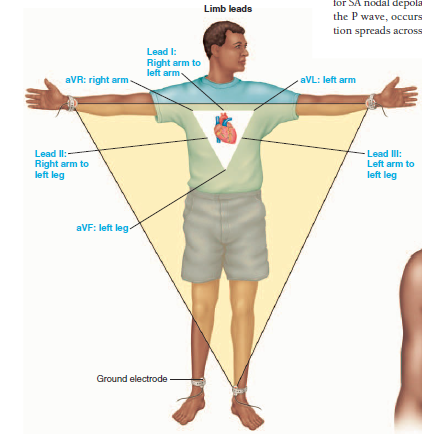 Heart Sounds
Heart sounds (lub-dup) are associated with closing of heart valves
First sound occurs as AV valves close and signifies beginning of systole (contraction)
Second sound occurs when SL valves close at the beginning of ventricular diastole (relaxation)
Cardiac Cycle
Cardiac cycle is the sequence of events as blood enters the atria, leaves the ventricles and then starts over
Synchronizing this is the Intrinsic Electrical Conduction System
Influencing the rate is done by the sympathetic and parasympathetic divisions of the ANS
Cardiac Cycle: Coordinating the activity
Electrical Conduction Pathway
Initiated by the Sino-Atrial node (SA node) which is myogenic at 70-80 action potentials/minute
Depolarization is spread through the atria via gap junctions and internodal pathways to the Atrio-Ventricular node (AV node)
The fibrous connective tissue matrix of the heart prevents further spread of APs to the ventricles
A slight delay at the AV node occurs
Due to slower formation of action potentials
Allows further emptying of the atria
Action potentials travel down the Atrioventricular bundle (Bundle of His) which splits into left and right atrioventricular bundles (bundle branches) and then into the conduction myofibers (Purkinje cells)
Purkinje cells are larger in diameter & conduct impulse very rapidly
Causes the cells at the apex to contract nearly simultaneously
Good for ventricular ejection
Cardiac Cycle: Coordinating the activity
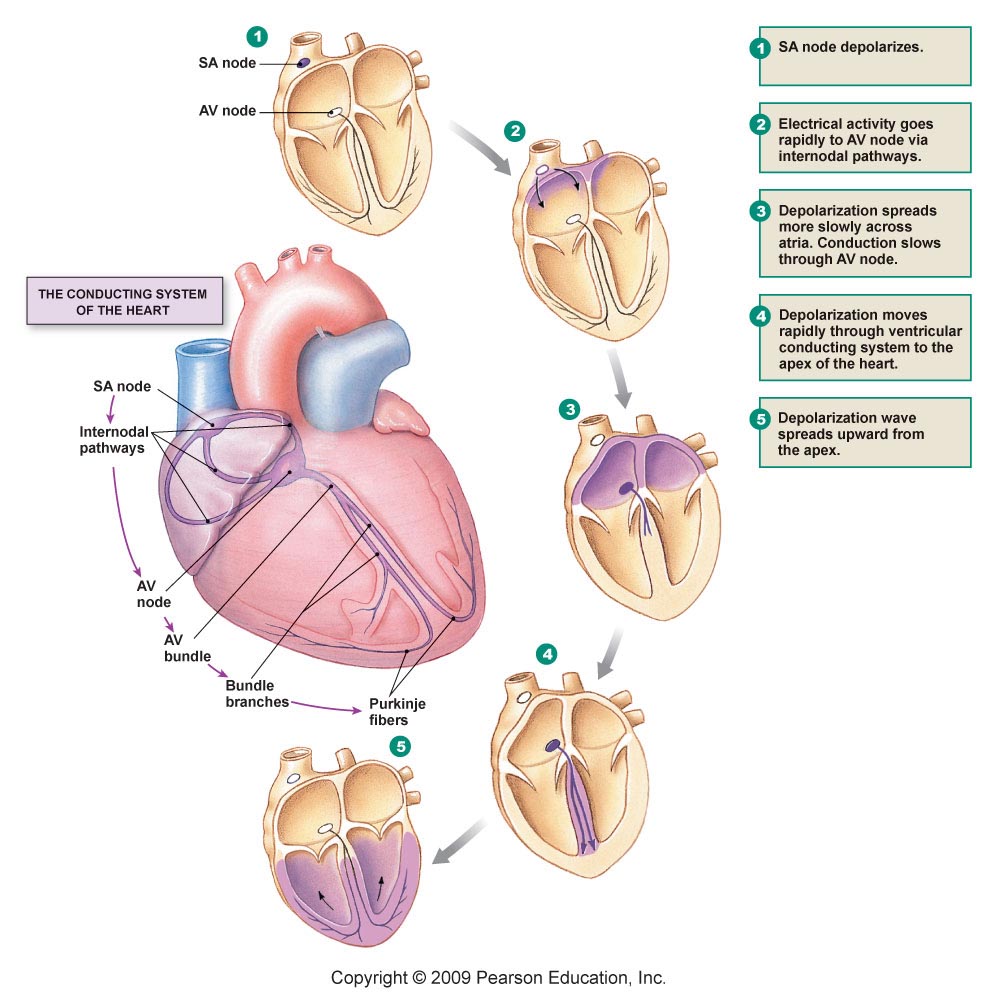 Electrical Conduction Pathway
Cardiac Cycle: Coordinating the activity
The electrical system gives rise to electrical changes (depolarization/repolarization) that is transmitted through isotonic body fluids and is recordable
The ECG!
A recording of electrical activity
Can be mapped to the cardiac cycle
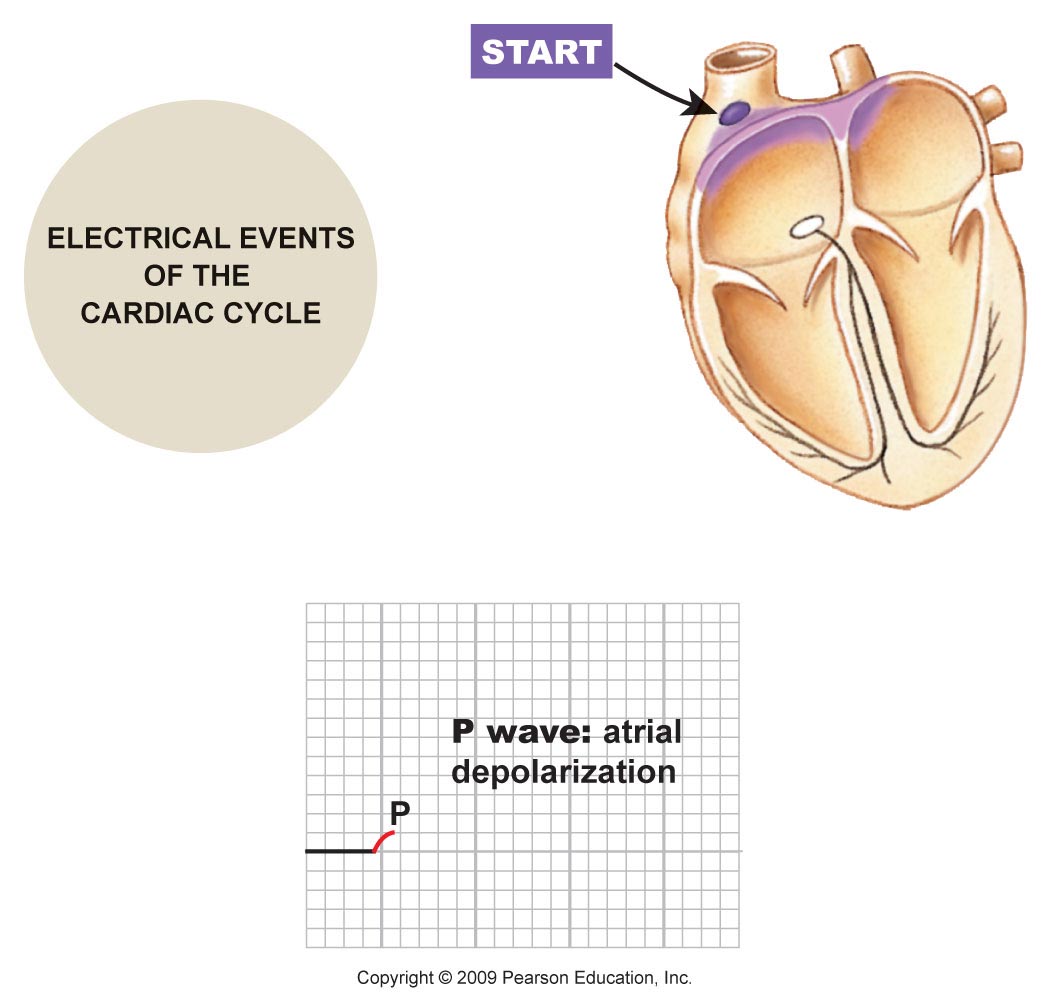 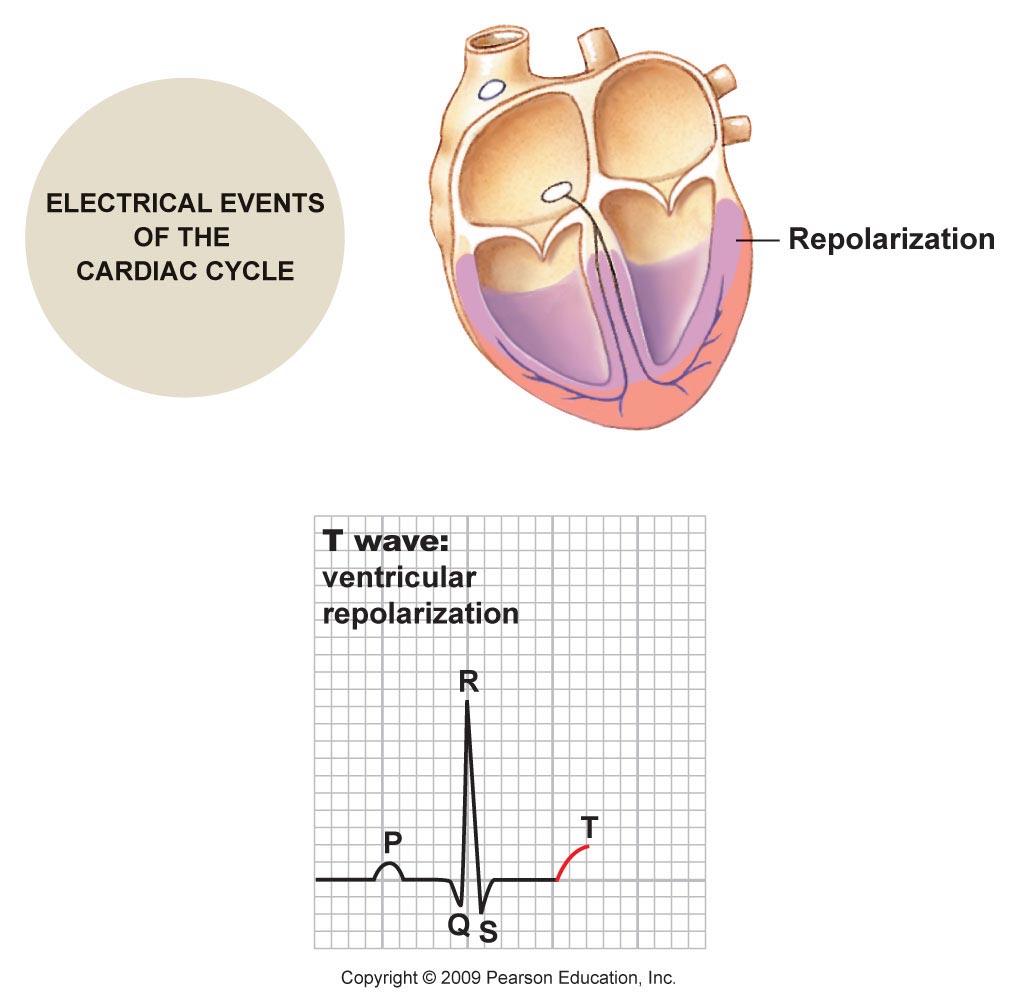 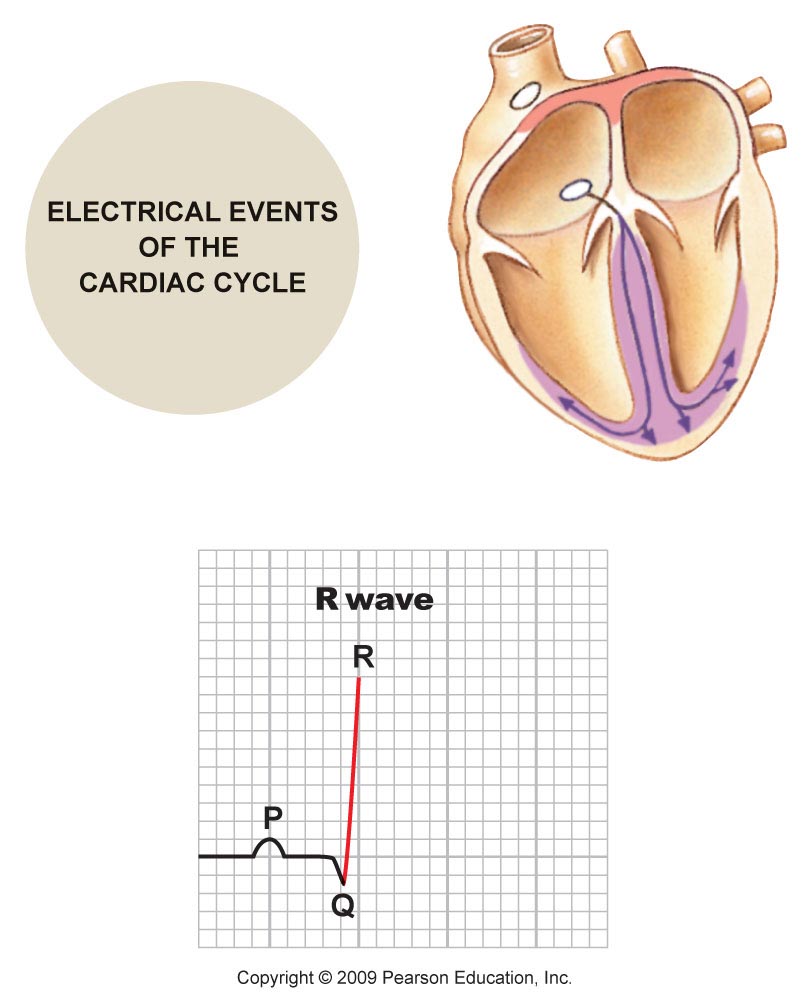 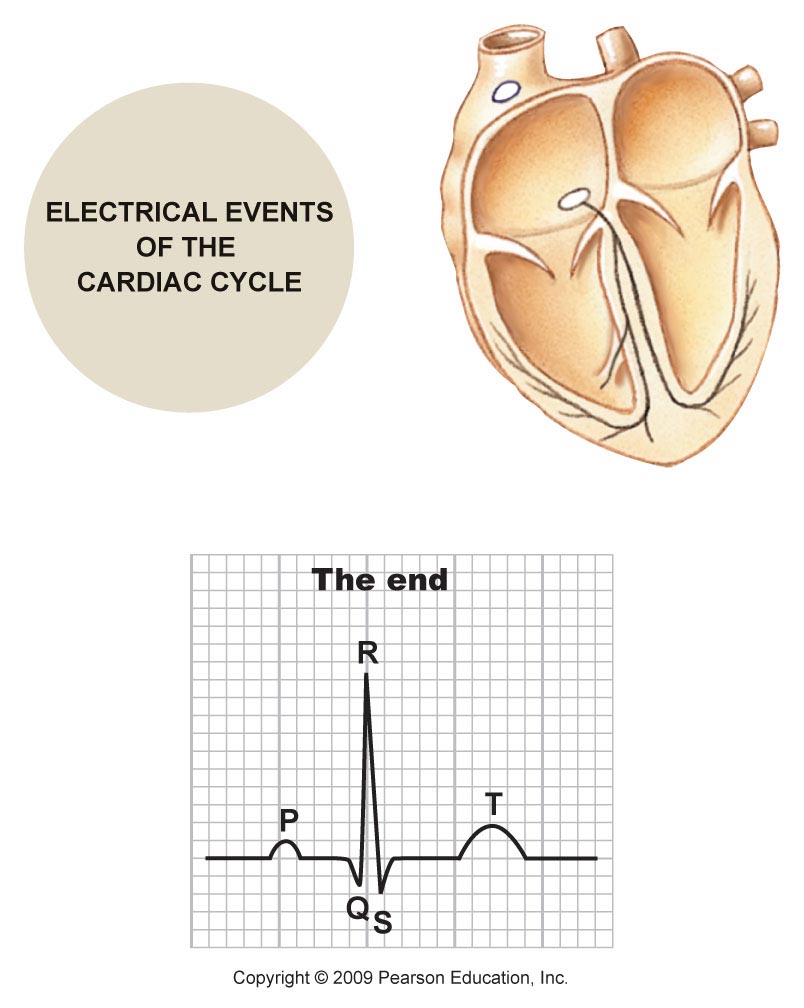 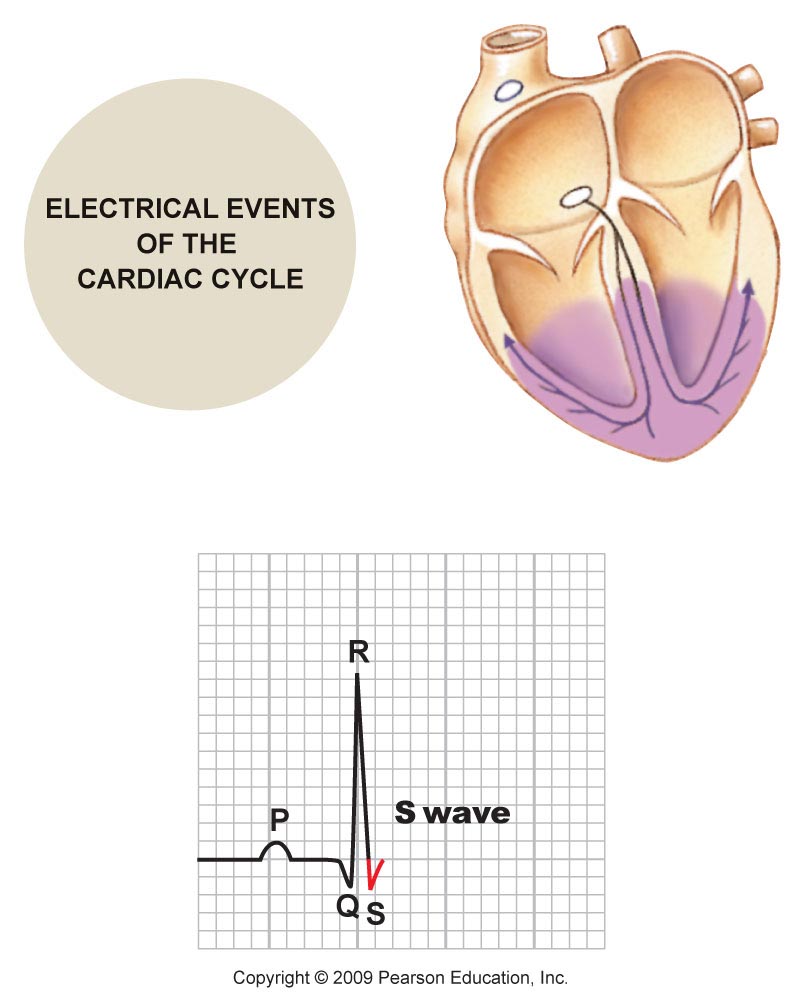 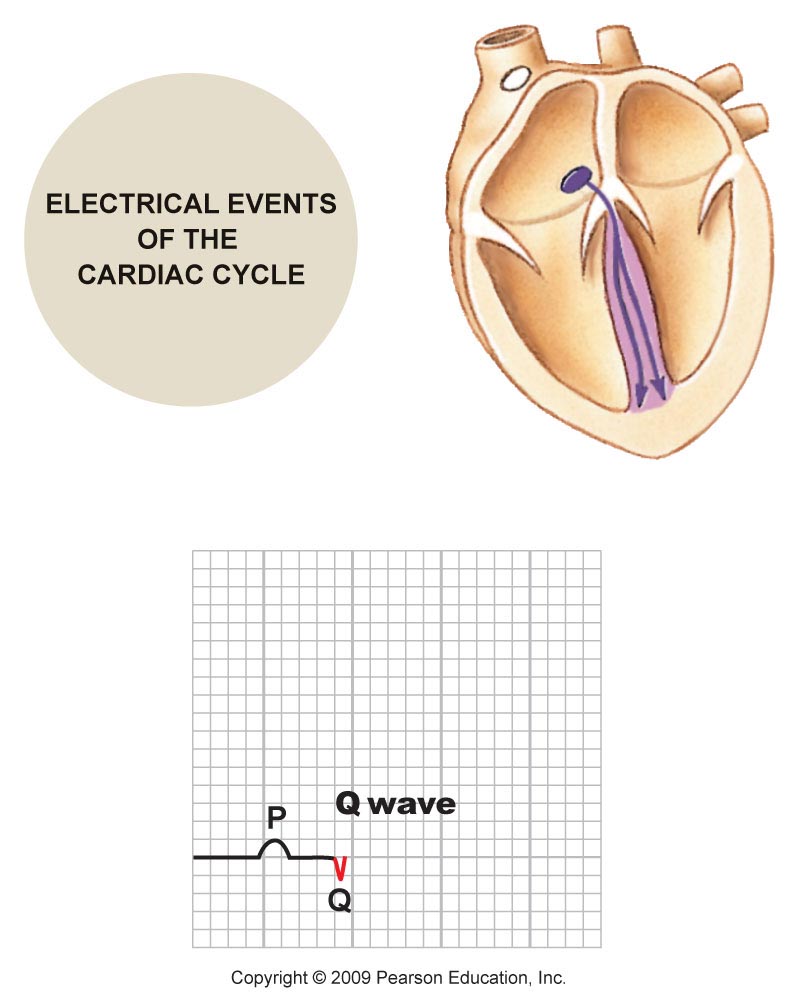 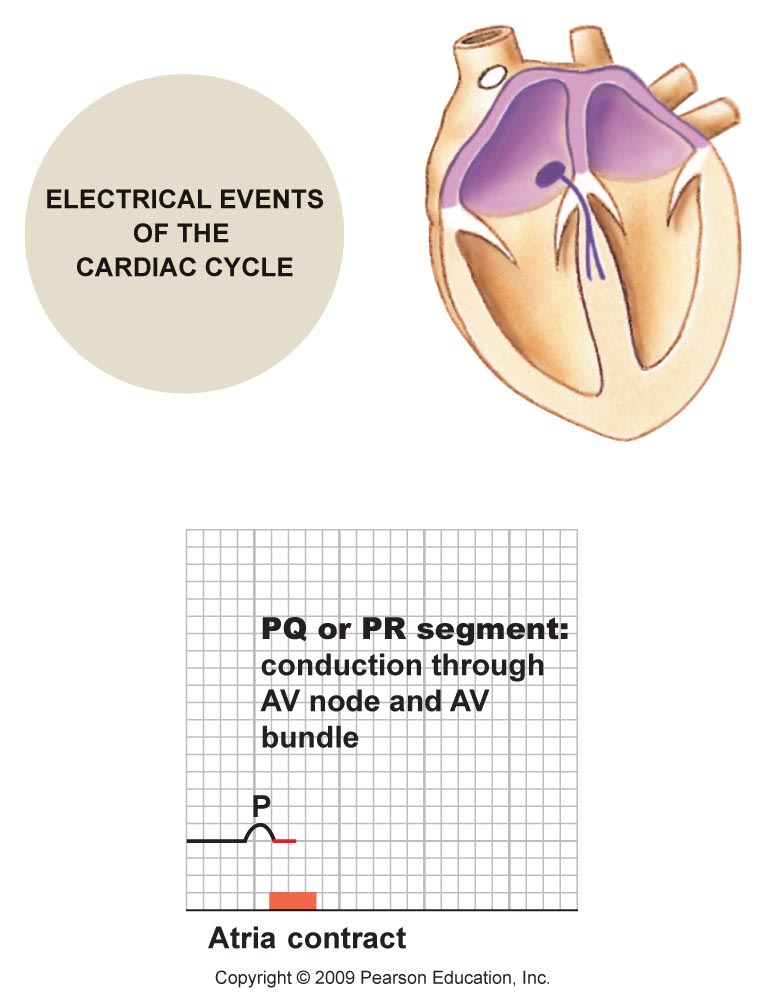 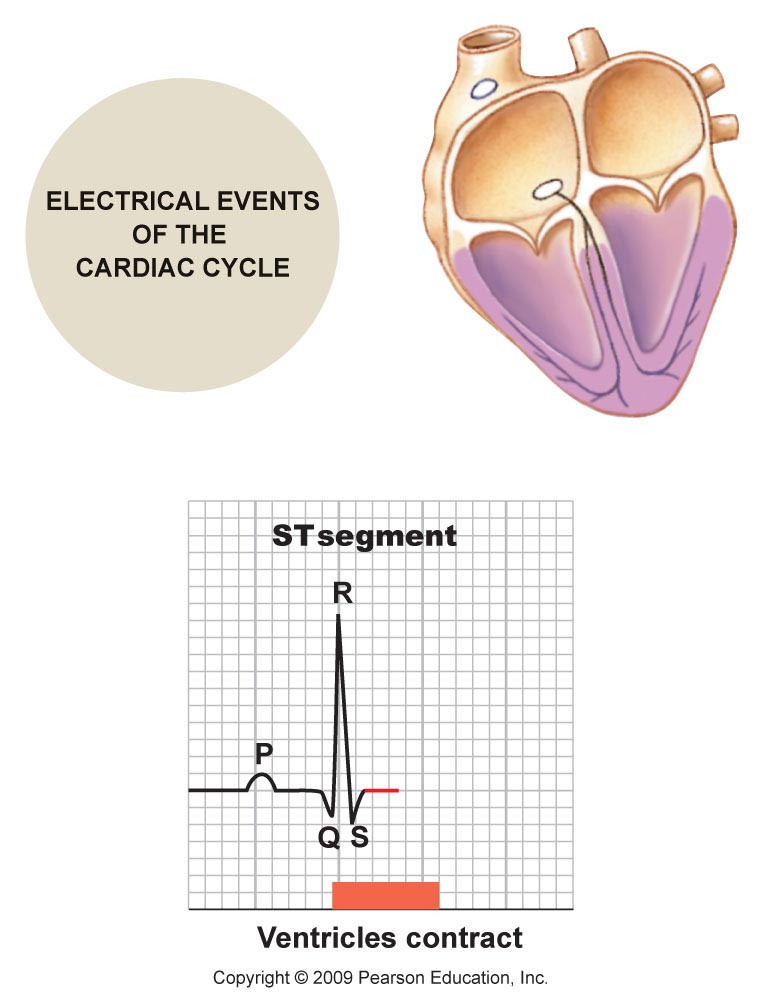 Cardiac Cycle: Phases
Phases of the cardiac cycle
4.  Ventricular Ejection
Intraventricular pressure overcomes aortic pressure
Semilunar valves open
Blood is ejected
5.  Isovolumetric Ventricular Relaxation
Intraventricular pressure drops below aortic pressure
Semilunar valves close = second heart sound (dup)
Pressure still hasn’t dropped enough to open AV valves so volume remains same (isovolumetric)
Back to Atrial & Ventricular Diastole
Cardiac Cycle: Phases
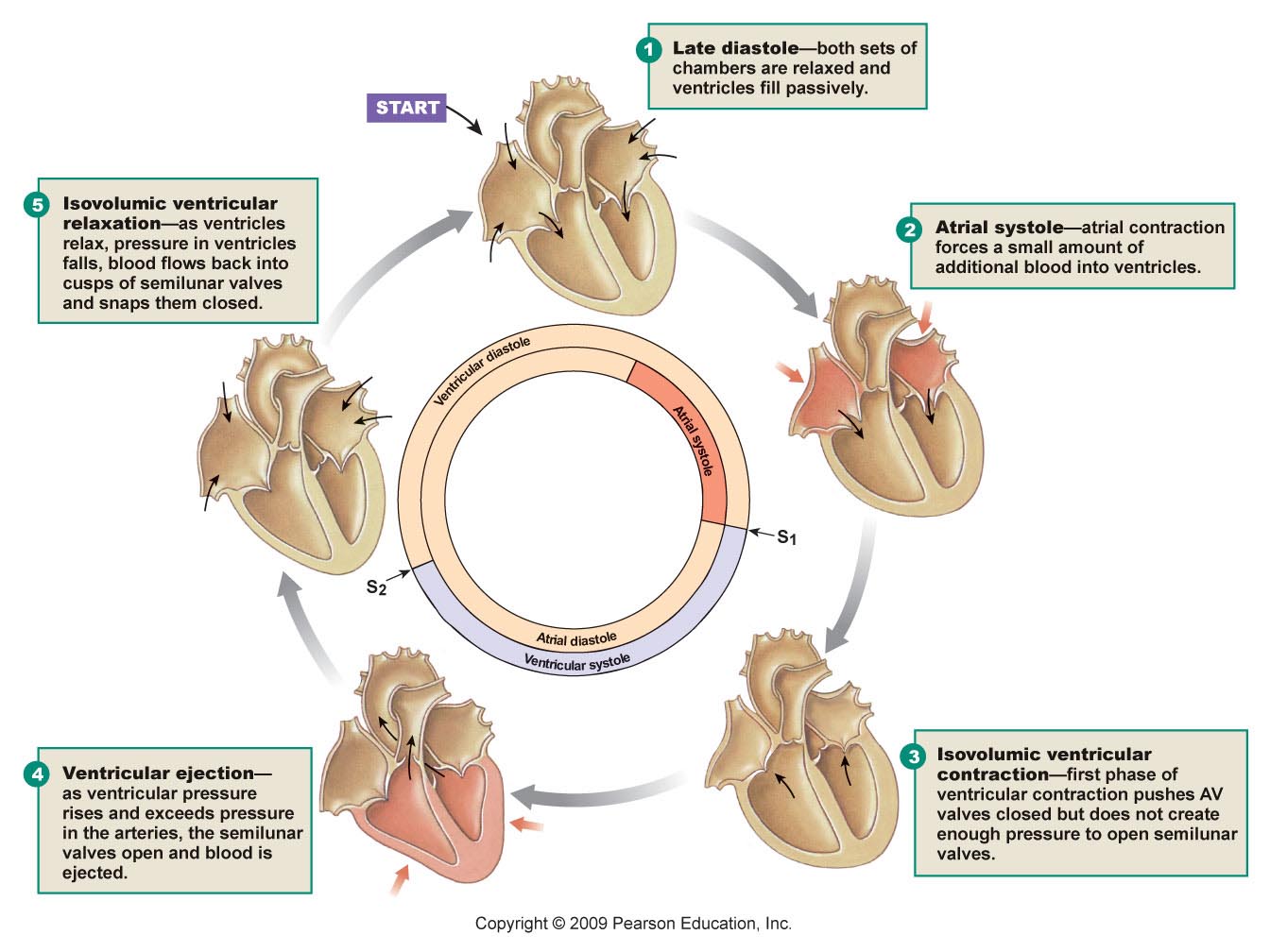 Cardiac CycleBlood Volumes & Pressure
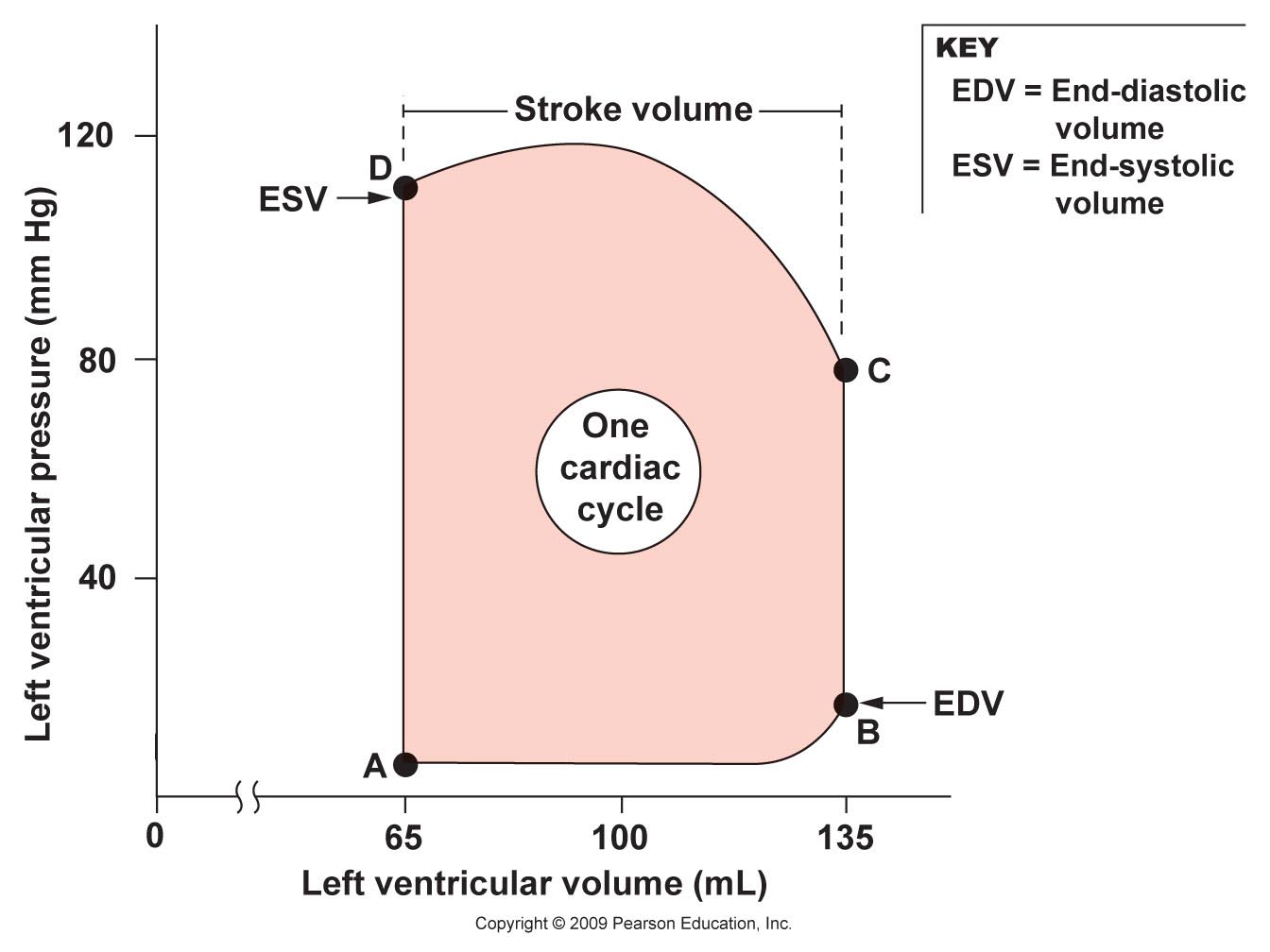 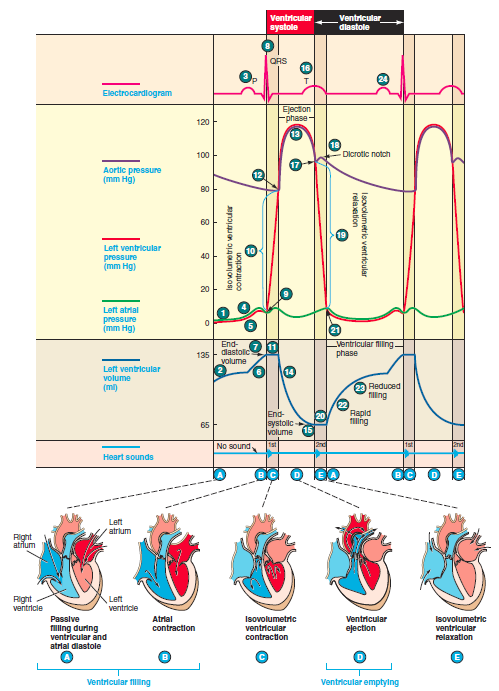 Cardiac Output
Cardiac Output (CO) is the volume pumped by the left ventricle each minute
influenced by
Stroke Volume (SV)
EDV – ESV = SV
135ml – 65ml = 70ml
Heart Rate (HR) bpm
80 bmp
CO = SV x HR
	70ml/b x 72bpm = 5040 ml/min =5.04L/min
How is this controlled to account for changing conditions? (exercise, disease, stress…)
What influences SV?
What influences HR?
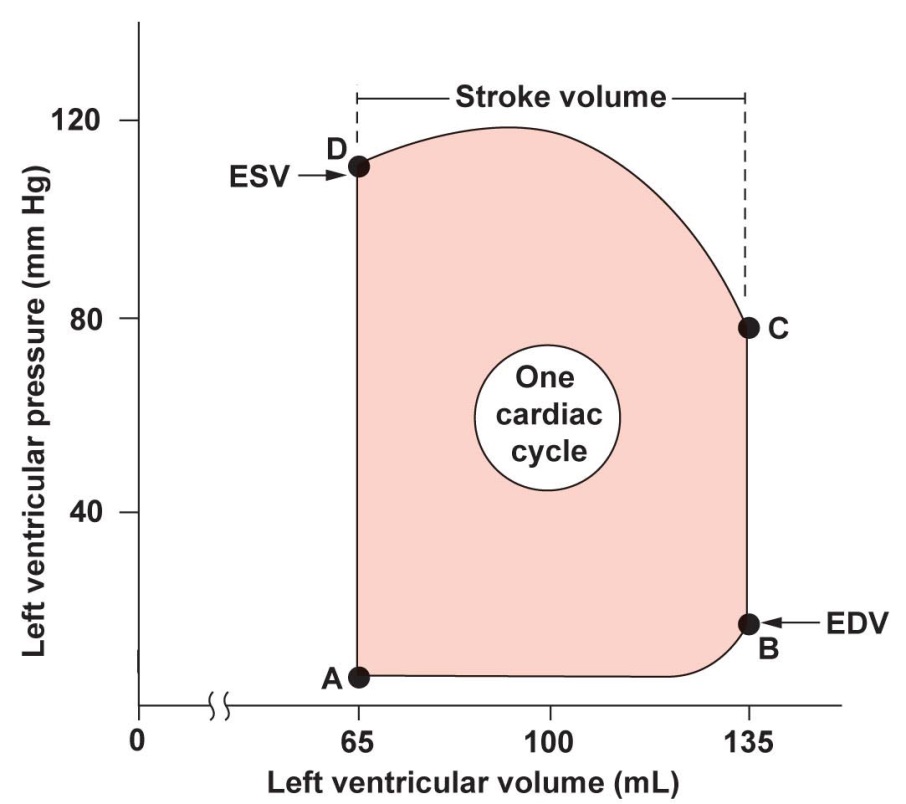 Cardiac Output
Factors influencing stroke volume
1- Pre Load
The amount of stretch within the contractile myocardial fibers
represents the “load” placed on the muscle fibers before they contract
They respond according to length-tension patterns observed in muscle tissue by Frank, then by Starling
Became known as the Frank-Starling Law of the Heart
“The heart will pump all the blood that is returned to it”
Venous return, driven by:
Skeletal muscle pump
Respiratory pump
Atrial Suction
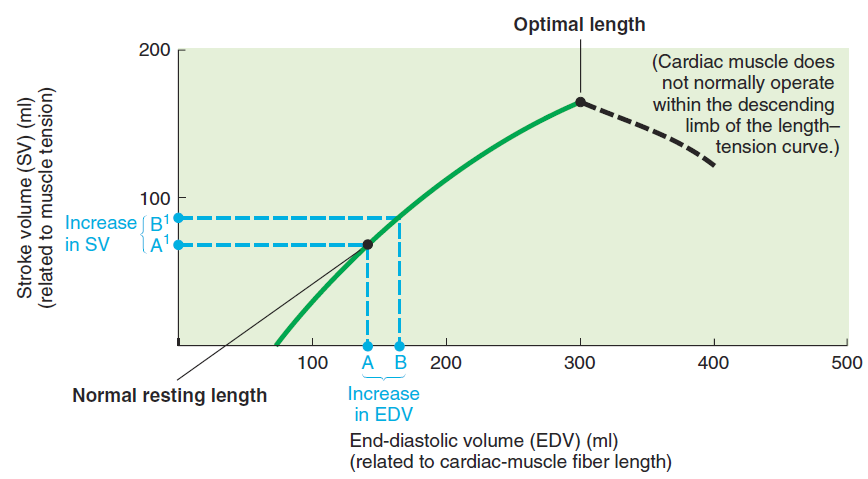 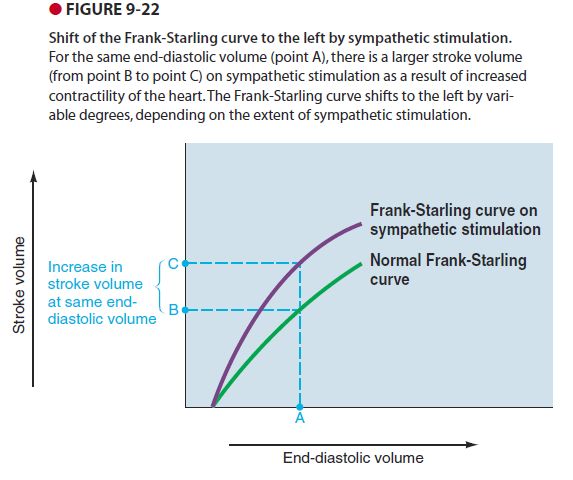 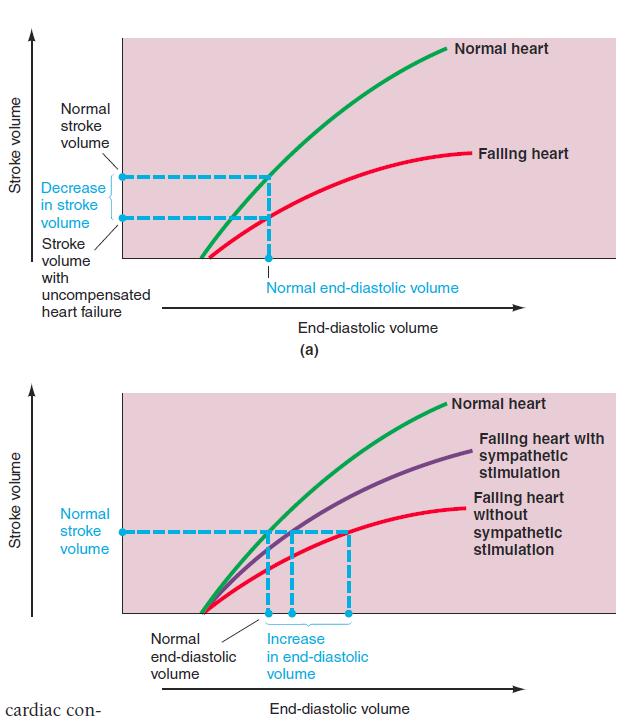 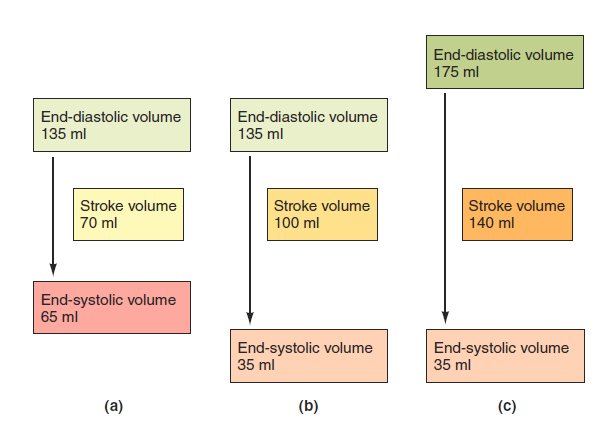 Effect of sympathetic stimulation on stroke volume. 
Normal stroke volume. 
(b) Stroke volume during sympathetic stimulation
(c) Stroke volume with combination of sympathetic stimulation and increased end diastolic volume.
Factors influencing stroke volume
Contractility
Stronger contraction = larger stroke volume
Due to inotropic agents
Epinephrine, Norepinephrine, Digitalis* are (+) inotropic agents
ACh is a (-) inotropic agent
How do they work?
*digitalis – a cardiac glycoside drug that lowers Na+/K+ ATPase activity and therefore the NCX transporter activity, resulting in elevated ICF Ca2+ which creates a stronger graded contraction.
Cardiac Output
Factors influencing Heart Rate
Rate is set by pacemaker cells rate of depolarization
Chronotropic effects may be excitatory
Sympathetic activity
Or inhibitory
Parasympathetic activity
Cardiac Output: Overview of Influences
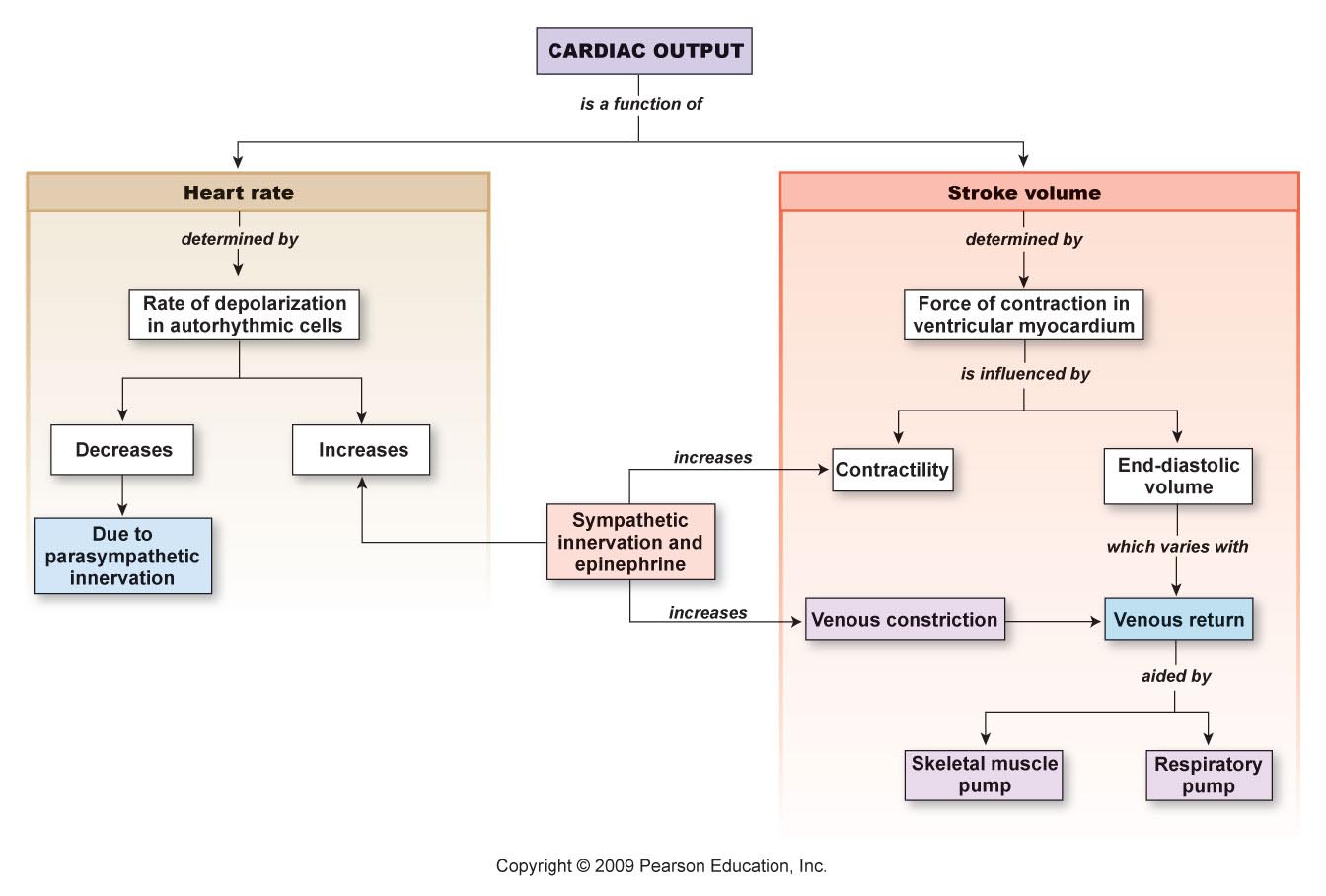 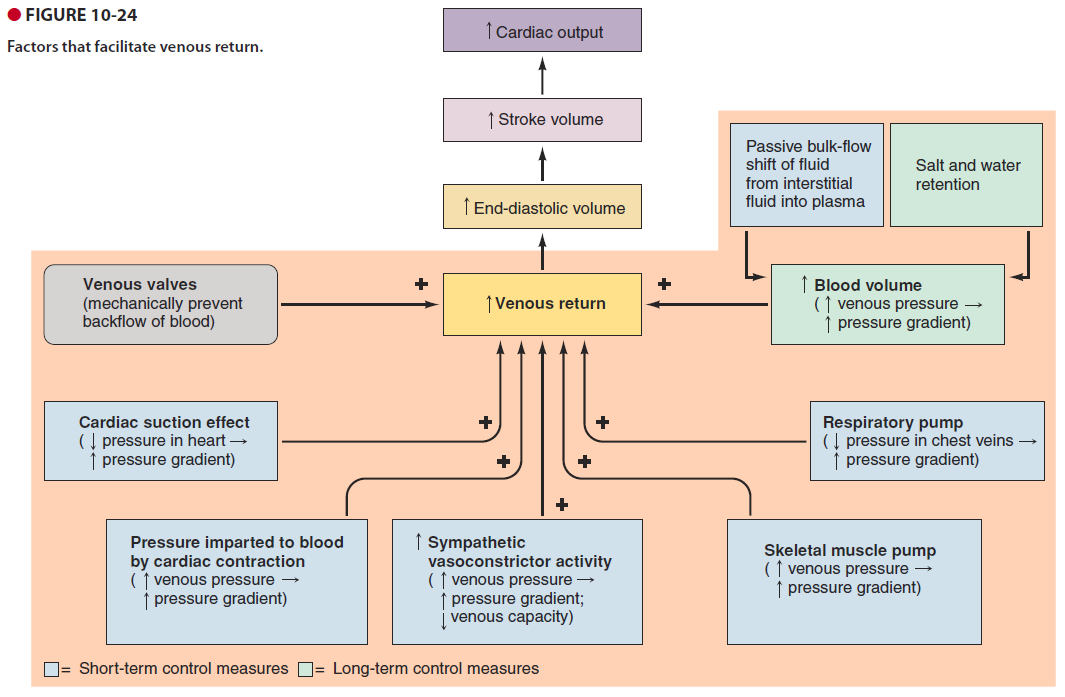 Cardiac Output
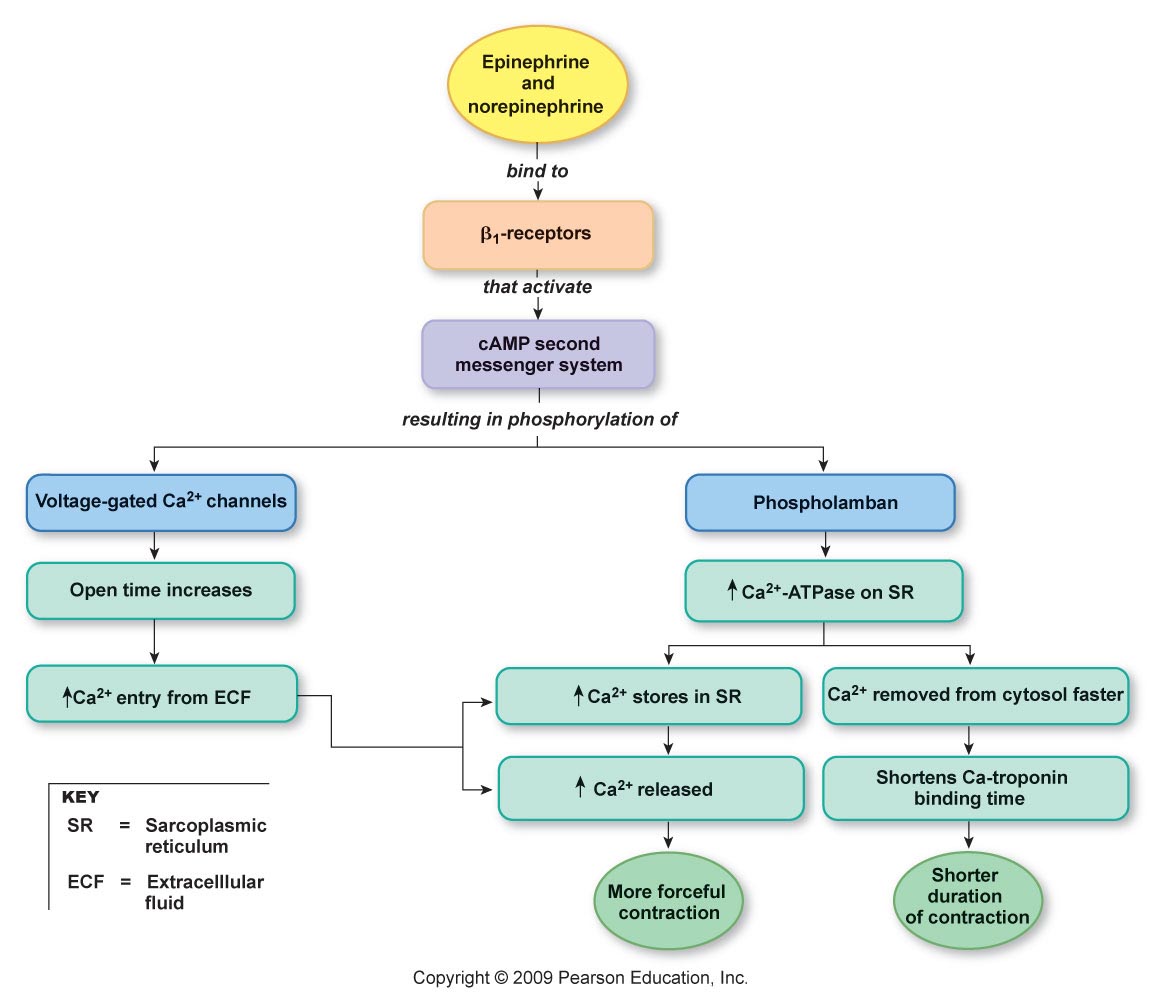 Inotropic Agents
Blood Flow & Blood Pressure Controls
Cardiac Output: how much blood is ejected per minute and is influence by both intrinsic & extrinsic factors
Extrinsic factors (besides ANS) include
blood vessels & blood pressure
blood volume & viscosity
capillary exchange & the lymphatic return
cardiovascular disease
Blood Flow & Blood Pressure Controls
Blood Vessels Function to
Provide route (arteries – away, veins – visit)
Allow for exchange (capillaries)
Control & regulate blood pressure
Blood Flow & Blood Pressure Controls
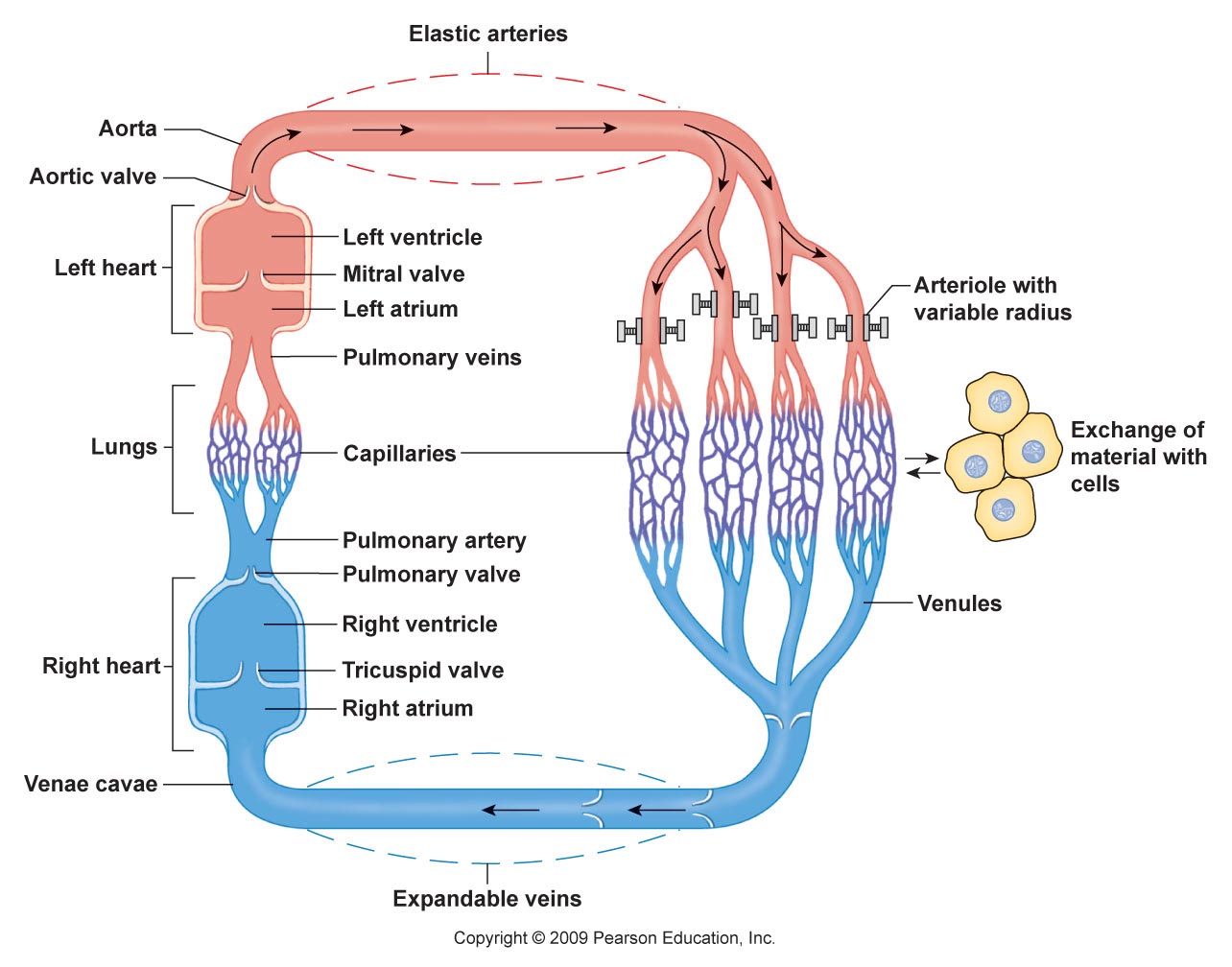 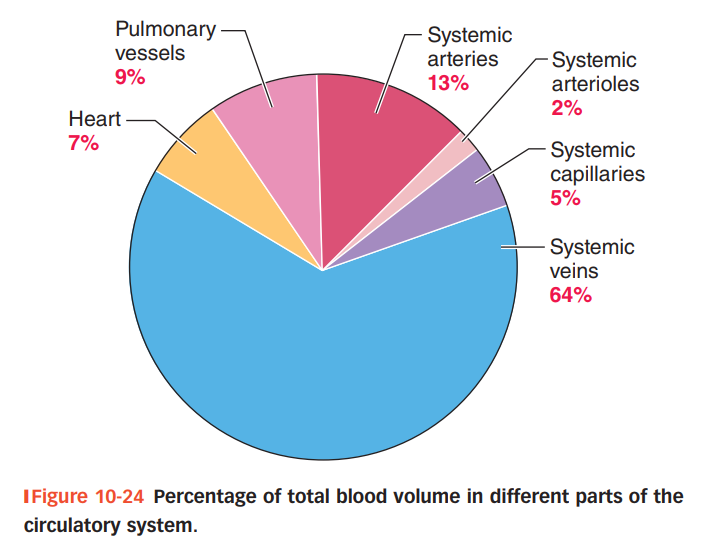 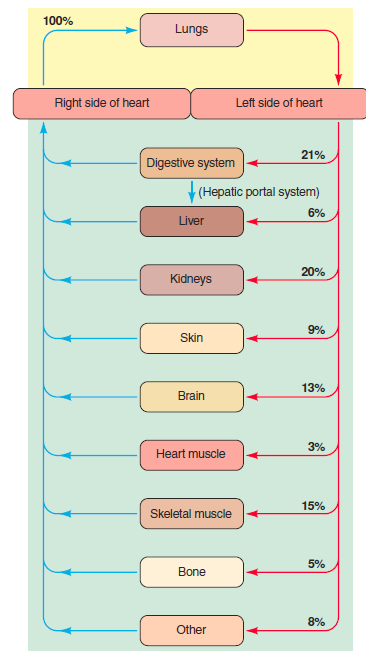 Distribution of cardiac output at rest
Blood Flow & Blood Pressure Controls
Blood Vessels & Blood Pressure
Diastolic Pressure
The pressure that is created by the recoil of the aorta AND the closure of the aortic semilunar valve
Usually around 80 mm Hg
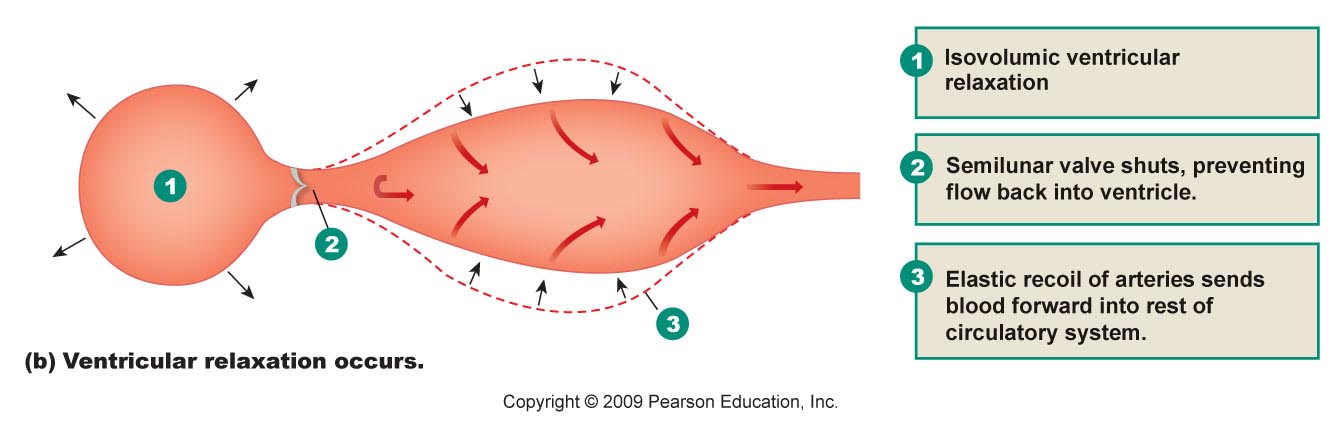 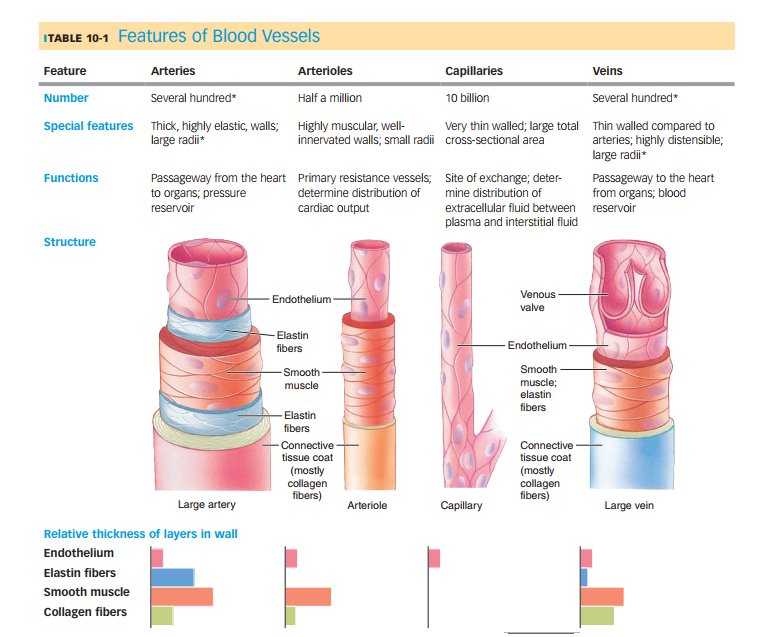 Blood Flow & Blood Pressure Controls
Blood Vessels & Blood Pressure
Systolic Pressure
The pressure that is created when the ventricles contract
Usually around 120 mm Hg
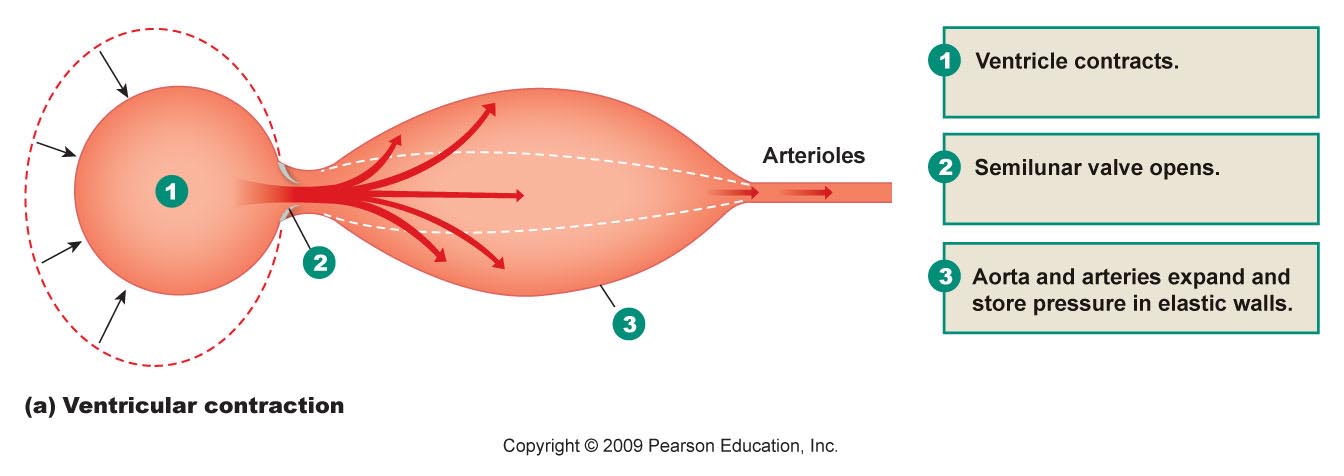 Blood Flow & Blood Pressure Controls
Blood Vessels & Blood Pressure
Pulse Pressure
The difference between the systolic and diastolic pressures
Usually 40 mm Hg (120 mm Hg – 80 mm Hg)
Only applies to arteries
Why do we care about systolic, diastolic and pulse pressures?
We can determine the average pressure within the arterial system = Mean Arterial Pressure (MAP)
MAP = diastolic Pressure + 1/3 Pulse Pressure
MAP = 80 mm Hg + 1/3( 120 mm Hg – 80 mm Hg)
MAP = 93 mm Hg
Then we can determine general health of the cardiovascular system
Blood Flow & Blood Pressure Controls
MAP is proportionate to the cardiac output and the amount of peripheral resistance
If CO increases but resistance to the outflow does not change
Then more blood is flowing into the system than out and arterial pressure must go up to allow inflows to equal outflows
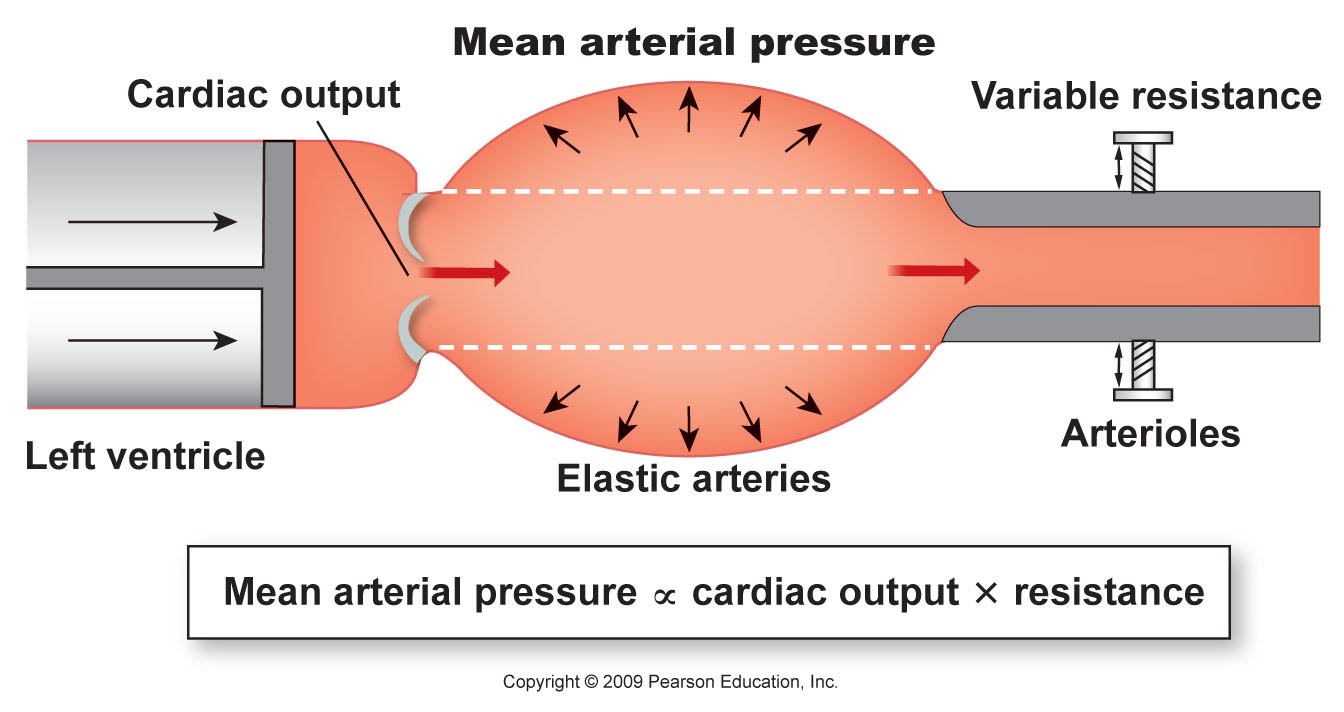 Blood Flow & Blood Pressure Controls
MAP is proportionate to the cardiac output and the amount of peripheral resistance
The opposition to blood flow in the arterioles
Resistance is directly proportional to the length (L) of the vessel, and the viscosity(η) (thickness) of the blood and inversely proportional (to the 4th power) of the vessel radius, so….
				R  L η/r4
However as the L and η should remain relatively constant, we can determine that peripheral resistance is mainly a factor of the vessel diameter
				R  1/r4
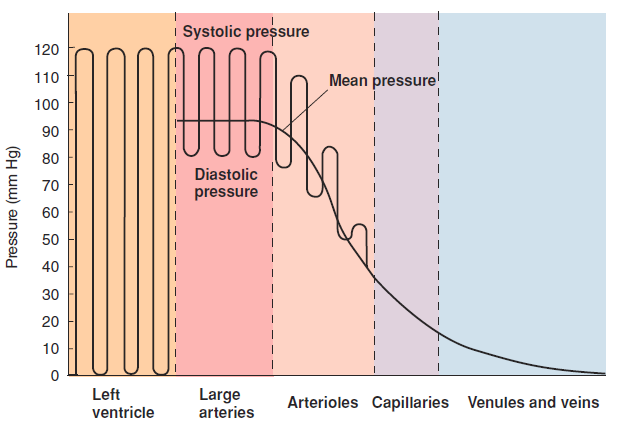 Mean arterial pressure is the main driving force for blood flow.
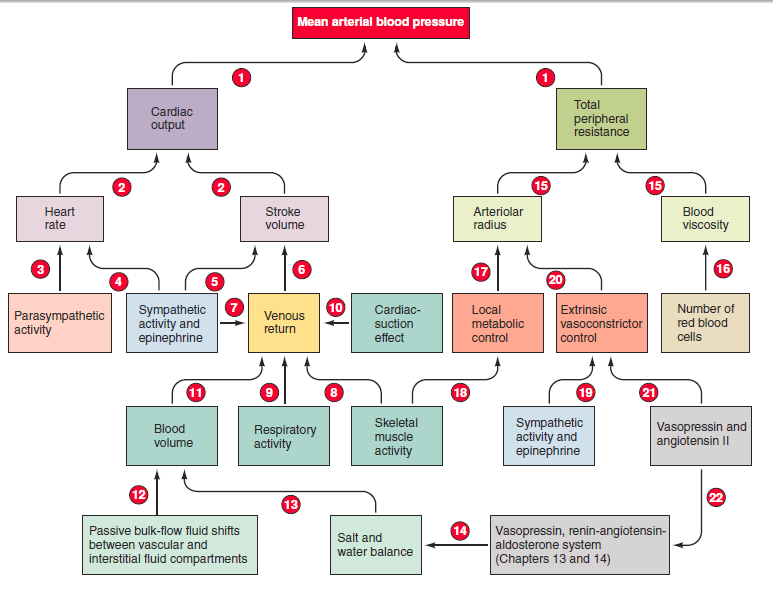 vasoconstrictors
vasodilators
Blood Flow & Blood Pressure Controls
The controls of vessel diameter are both local and systemic
Enables tissues to control their own blood flow
Local controlling mechanisms include
Myogenic response by smooth muscle of arterioles
Increased stretch due to increasing blood pressure causes vessel constriction due to mechanically gated Ca2+ channel activation
Paracrines – local substances which alter smooth muscle activity
Serotonin
Secreted by activated platelets
Endothelin 
secreted by vascular endothelium
NO secreted by vascular endothelium 
Bradykinin – from various sources
Histamine – from mast cells in connective tissues
Adenosine secreted by cells in low O2 (hypoxic) conditions
O2, CO2, K+, H+, temp
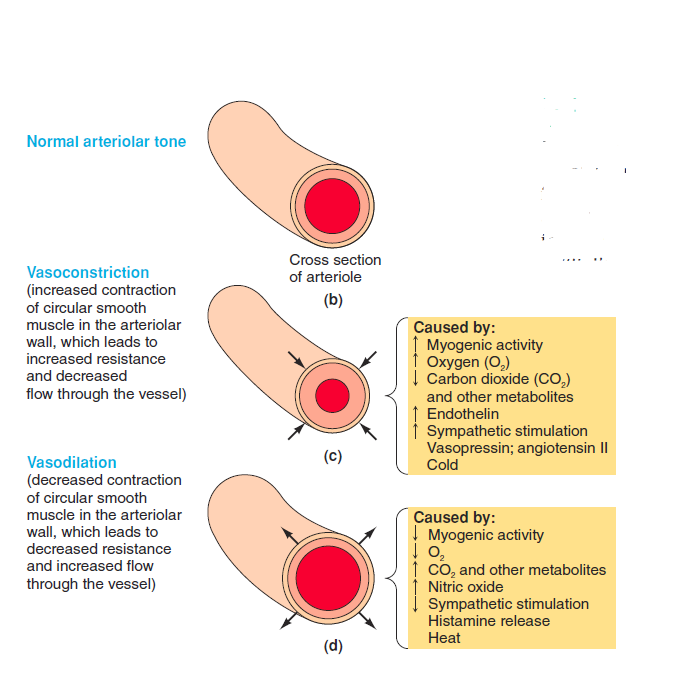 Arteriolar vasoconstriction and vasodilation
Review of Factors Influencing Blood Flow
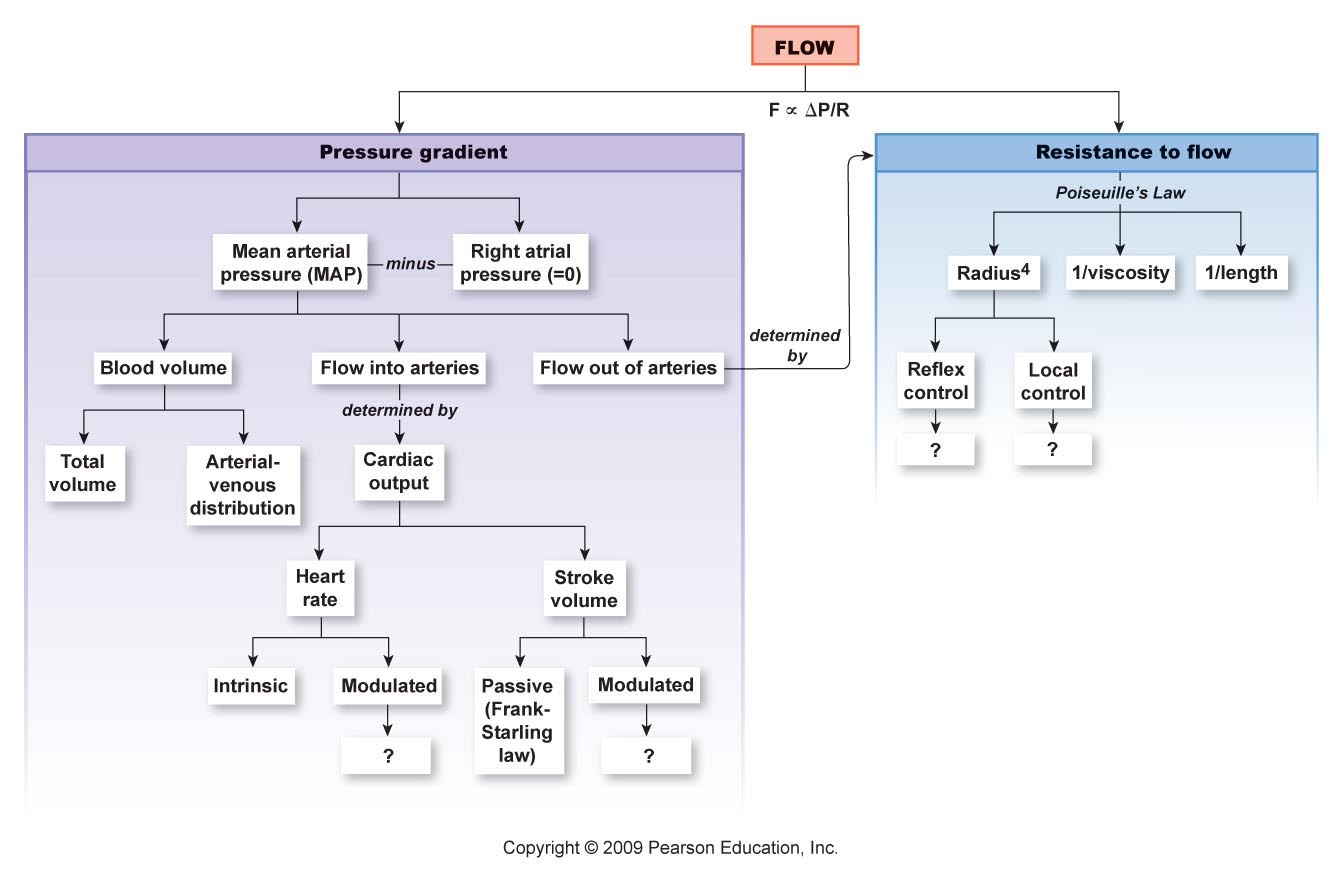 4
3
sympathetic & parasympathetic innervation
sympathetic innervation and epinephrine
myogenic response
paracrines
2
1
Cardiac PhysiologyNeural Regulation of Blood Pressure
CNS contains the Medullary Cardiovascular Control Center
Receives inputs from carotid and aortic baroreceptors
Creates outflow to sympathetic and parasympathetic pathways
Sympathetic to SA & AV nodes and myocardium as well as to arterioles and veins
Parasympathetic to the SA Node

Baroreceptors initiate the baroreceptor reflex
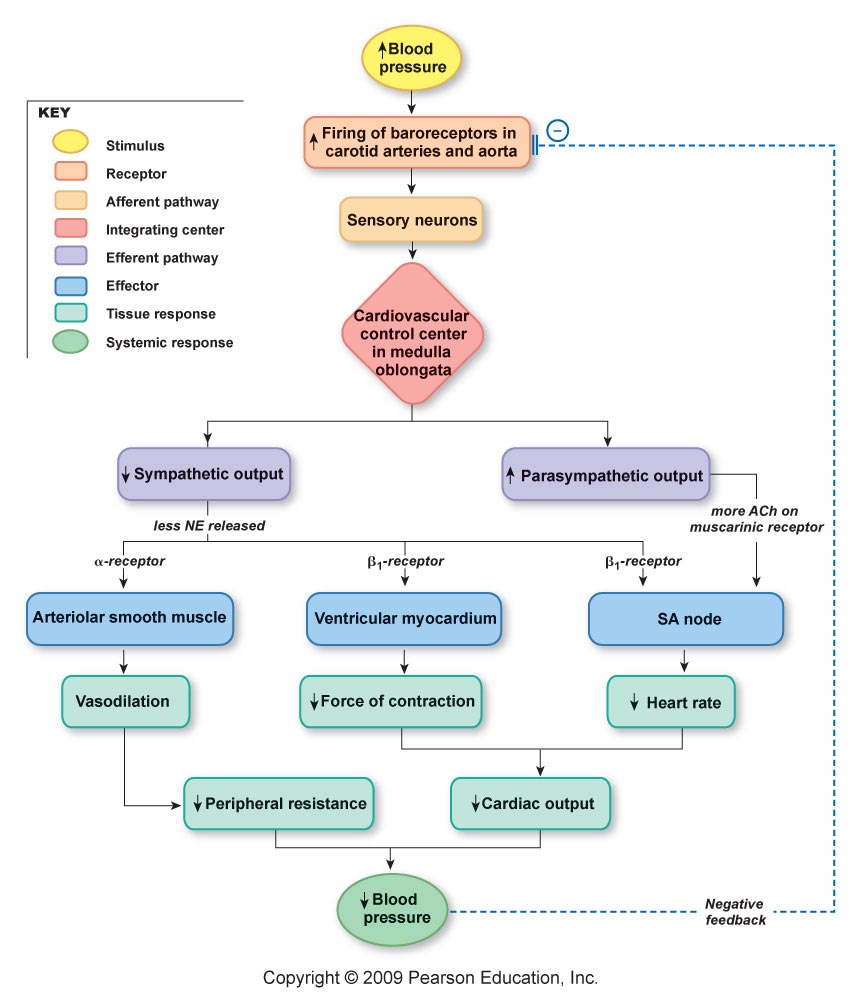 The Baroreceptor Reflex Pathways